KỸ NĂNG VIẾT BÀI NGHỊ LUẬN XÃ HỘI 600 CHỮ
A
YÊU CẦU CHUNG
A
1. Xác định yêu cầu của kiểu bài
- Nắm bắt được đề bài yêu cầu nghị luận về tư tưởng, đạo lý hoặc hiện tượng đời sống.
- Đảm bảo bài viết đúng trọng tâm, không lan man hoặc lạc đề.
2. Xác định đúng vấn đề nghị luận
- Đọc kỹ đề bài để hiểu rõ vấn đề nghị luận.
- Xác định đúng trọng tâm và khía cạnh của vấn đề cần phân tích.
3. Đề xuất hệ thống ý
- Xác định các ý chính của bài viết:
+ Lập dàn ý chi tiết với các ý chính và ý phụ.
+ Đảm bảo các ý chính liên kết mạch lạc với nhau.
- Sắp xếp các ý theo bố cục ba phần của bài văn nghị luận:
+ Mở bài: Giới thiệu vấn đề, dẫn dắt người đọc vào nội dung chính.
+ Thân bài: Triển khai các luận điểm, luận cứ để làm rõ quan điểm.
+ Kết bài: Tóm tắt lại các luận điểm, khẳng định lại vấn đề và gửi gắm thông điệp.
4. Viết bài văn đảm bảo các yêu cầu sau
- Triển khai ít nhất 2 luận điểm để làm rõ quan điểm của cá nhân: Mỗi luận điểm cần được giải thích, phân tích và chứng minh rõ ràng.
- Lựa chọn thao tác lập luận, phương thức biểu đạt phù hợp:
+ Sử dụng các thao tác lập luận như giải thích, chứng minh, so sánh, bình luận.
+ Phương thức biểu đạt cần trang trọng, rõ ràng và mạch lạc.
- Lập luận chặt chẽ, thuyết phục:
+ Lý lẽ phải rõ ràng, logic và thuyết phục.
+ Sử dụng bằng chứng xác đáng để minh họa cho các luận điểm.
+ Kết hợp chặt chẽ giữa lý lẽ và bằng chứng.
- Lưu ý: Học sinh có thể bày tỏ quan điểm riêng nhưng phải phù hợp với chuẩn mực đạo đức và pháp luật.
5. Diễn đạt
- Đảm bảo chuẩn chính tả, dùng từ, ngữ pháp tiếng Việt:
+ Kiểm tra lỗi chính tả, ngữ pháp trước khi nộp bài.
+ Sử dụng từ ngữ phong phú, chính xác.
- Liên kết câu trong đoạn văn:
+ Các câu trong đoạn văn cần được liên kết mạch lạc, logic.
+ Tránh viết các câu rời rạc, thiếu kết nối.
6. Sáng tạo
- Thể hiện suy nghĩ sâu sắc về vấn đề nghị luận:
+ Bài viết cần thể hiện suy nghĩ sâu sắc, chân thật về vấn đề nghị luận.
+ Đưa ra những quan điểm mới mẻ, không sáo mòn.
- Có cách diễn đạt mới mẻ:
+ Sử dụng ngôn ngữ sáng tạo, sinh động.
+ Tránh sử dụng những câu từ quá khuôn mẫu, rập khuôn.
Chú ý: Hình thức bài viết
Bố cục bài viết
Kiểm tra trước khi nộp bài
-  Mở bài (1 đoạn):
+ Đọc lại toàn bộ bài viết để kiểm tra lỗi chính tả, ngữ pháp.
+ Giới thiệu vấn đề cần nghị luận.
+ Dẫn dắt một cách tự nhiên và hấp dẫn để thu hút người đọc.
+ Đảm bảo các ý trong bài viết được sắp xếp logic và mạch lạc.
-  Thân bài (3-4 đoạn):
+ Giải thích từ ngữ, khái niệm trong đề bài.
+ Chỉnh sửa và hoàn thiện bài viết nếu cần thiết.
+  Phân tích vấn đề từ nhiều khía cạnh: nguyên nhân, hậu quả, biểu hiện, ý nghĩa.
+ Đưa ra dẫn chứng cụ thể để minh họa cho các luận điểm.
+ Đưa ra các giải pháp hoặc biện pháp phát huy giá trị tích cực của vấn đề.
+ Nhìn nhận vấn đề từ các góc nhìn khác nhau và bác bỏ các quan điểm sai lệch.
Việc tuân thủ những yêu cầu chung này sẽ giúp học sinh viết được bài văn nghị luận xã hội 600 chữ rõ ràng, logic và thuyết phục, thể hiện được sự hiểu biết và quan điểm cá nhân một cách sáng tạo và sâu sắc.
- Kết bài (1 đoạn):
+ Tóm tắt lại các luận điểm chính đã nêu trong bài.
+ Khẳng định lại tầm quan trọng của vấn đề.
+ Gửi gắm thông điệp hoặc lời kêu gọi hành động đến người đọc.
B
YÊU CẦU CỤ THỂ
1
Nghị luận về một hiện tượng đời sống.
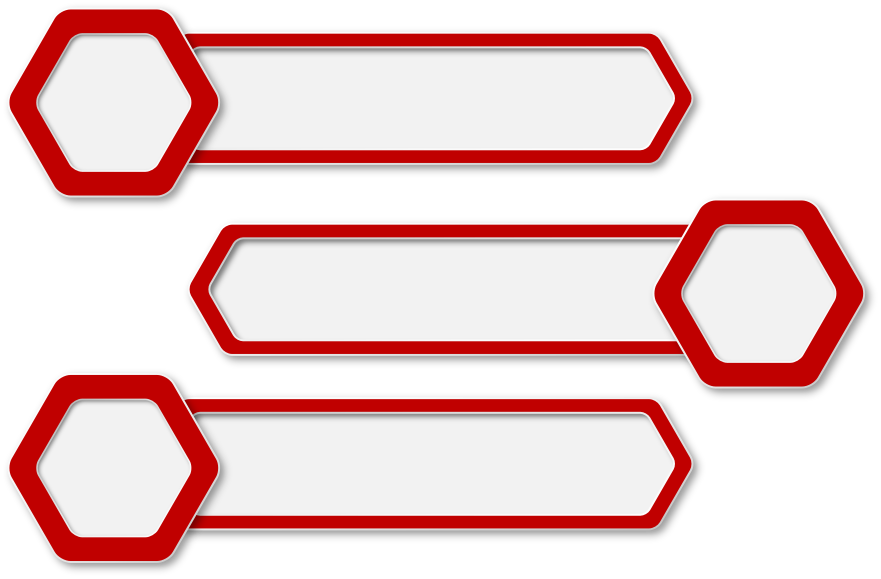 2
Nghị luận về một tư tưởng, đạo lí.
CÁC DẠNG BÀI NGHỊ LUẬN XÃ HỘI
3
Nghị luận về một vấn đề xã hội đặt ra trong tác phẩm văn học.
4
Viết bài luận về bản thân.
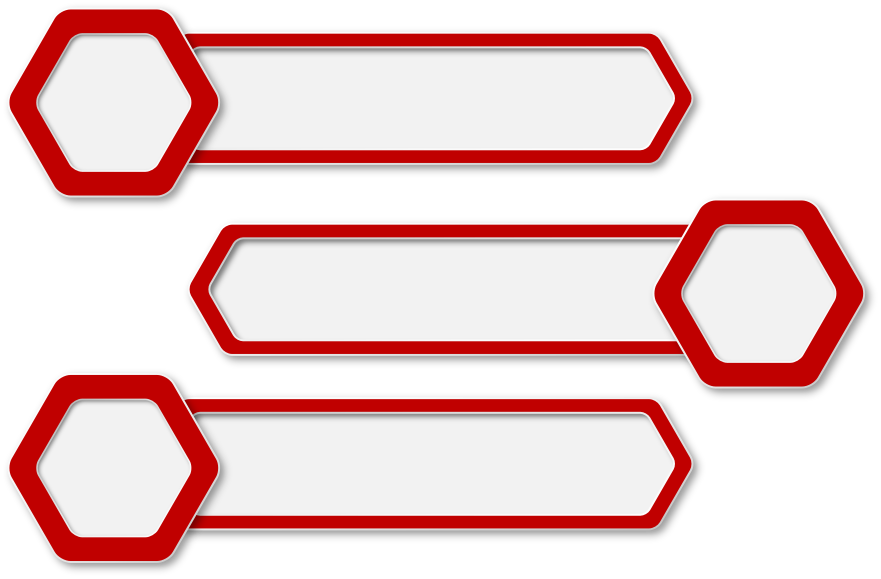 5
Viết bài luận thuyết phục người khác từ bỏ một thói quen hay quan niệm.
6
Viết bài nghị luận về vấn đề liên quan đến tuổi trẻ.
BÀI VĂN NGHỊ LUẬN XÃ HỘI CẦN PHẢI CÓ NHỮNG YẾU TỐ
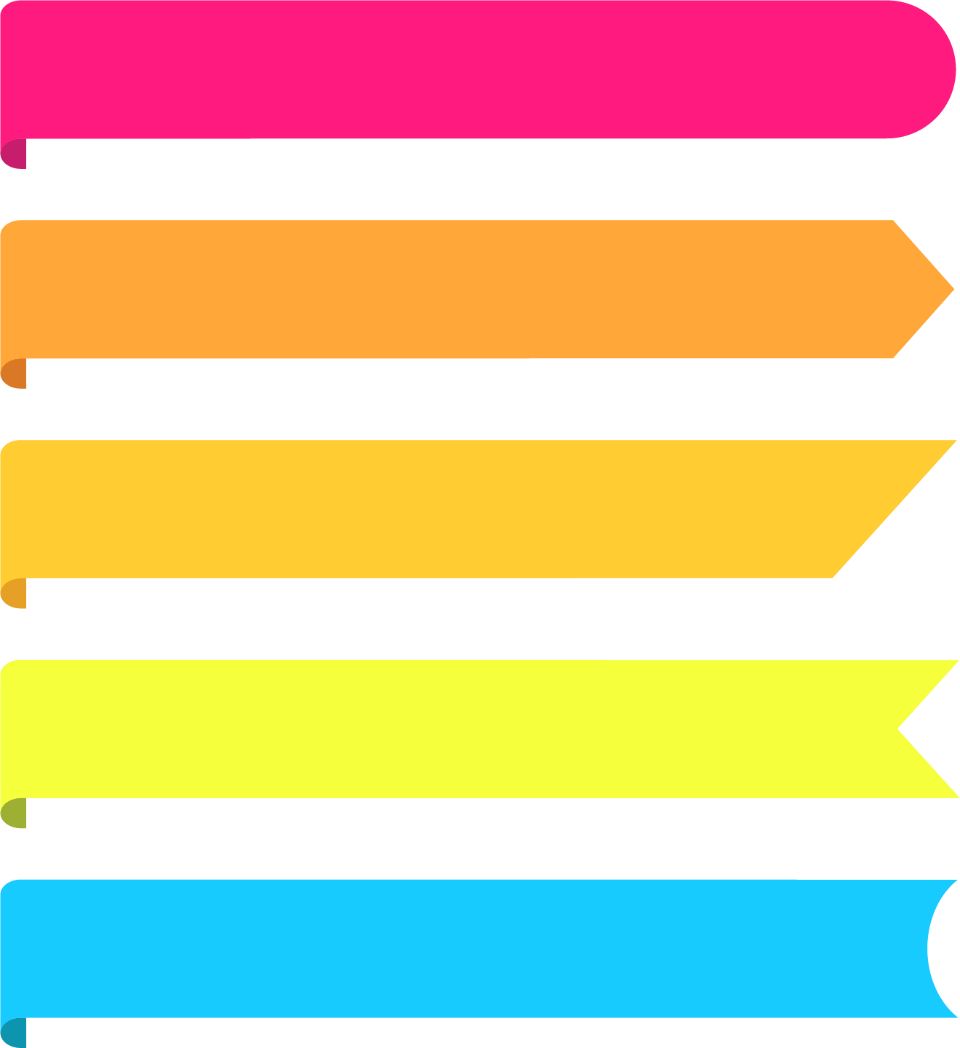 Luận đề: Luận đề là vấn đề chính mà đề bài yêu cầu người viết phải nghị luận.
Luận điểm: Luận điểm là những ý chính, tư tưởng hoặc quan điểm mà người viết sẽ bàn luận.
Luận cứ: Lý lẽ và bằng chứng làm rõ luận điểm.
Luận chứng: Dẫn chứng để chứng minh làm rõ vấn đề.
Lập luận: Cách trình bày luận điểm, luận cứ, luận chứng một cách mạch lạc, rõ ràng, logic theo một trình tự hợp lý.
C
HƯỚNG DẪN 
KỸ NĂNG LÀM BÀI
I
NGHỊ LUẬN VỀ MỘT HIỆN TƯỢNG ĐỜI SỐNG
1. Khái niệm và một số ví dụ về đề hay bắt gặp
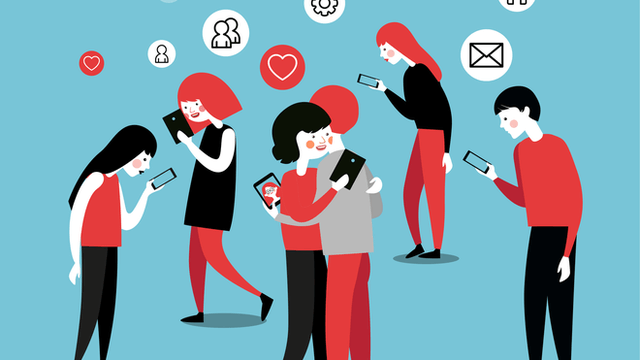 Khái niệm
Nghị luận về một hiện tượng đời sống là một dạng bài nghị luận trong đó người viết trình bày, phân tích và bình luận về một hiện tượng cụ thể diễn ra trong cuộc sống hàng ngày. Hiện tượng đời sống có thể là một sự kiện, một vấn đề xã hội, một xu hướng hay một thói quen của con người. Mục tiêu của dạng bài này là để người viết thể hiện quan điểm, nhận thức cá nhân và đưa ra các giải pháp hoặc kiến nghị liên quan đến hiện tượng đó.
Ví dụ một số đề hay bắt gặp
+ Viết bài văn nghị luận (600 chữ) về hiện tượng ô nhiễm môi trường ở các thành phố lớn.
+ Viết bài văn nghị luận (600 chữ) về tình trạng bạo lực học đường hiện nay.
+ Viết bài văn nghị luận (600 chữ) về hiện tượng nghiện game online trong giới trẻ.
+ Viết bài văn nghị luận (600 chữ) về việc sử dụng mạng xã hội một cách thiếu kiểm soát.
+ Viết bài văn nghị luận (600 chữ) về hiện tượng thờ ơ, vô cảm của con người trong xã hội hiện đại.
+ Viết bài văn nghị luận (600 chữ) về hiện tượng lãng phí thực phẩm trong đời sống hàng ngày.
+ Viết bài văn nghị luận (600 chữ) về tình trạng thiếu ngủ của học sinh do áp lực học tập.
+ Viết bài văn nghị luận (600 chữ) về việc giới trẻ chạy theo trào lưu sống ảo trên mạng xã hội.
+ Viết bài văn nghị luận (600 chữ) về hiện tượng học sinh, sinh viên bỏ học để đi làm thêm kiếm tiền.
+ Viết bài văn nghị luận (600 chữ) về hiện tượng gia tăng tỉ lệ người trẻ mắc bệnh trầm cảm.
2. Dàn ý chung
Mở bài
- Giới thiệu vấn đề:
+ Dẫn dắt người đọc vào đề tài bằng cách nêu lên một sự kiện, một câu chuyện, hoặc một tình huống liên quan đến hiện tượng đời sống.
+ Nêu vấn đề chính mà bài viết sẽ bàn luận.
- Nêu rõ quan điểm: Đưa ra quan điểm cá nhân về hiện tượng đời sống được đề cập.
Thân bài
- Giải thích hiện tượng:
+ Đưa ra định nghĩa hoặc giải thích rõ ràng về hiện tượng đời sống đó là gì.
+ Nêu các khái niệm liên quan đến hiện tượng.
- Phân tích hiện tượng:
Trình bày các nguyên nhân dẫn đến hiện tượng.
+ Nguyên nhân:
Phân loại các nguyên nhân theo các khía cạnh khác nhau (chủ quan, khách quan, xã hội, cá nhân, v.v.).
Phân tích những tác động tiêu cực hoặc tích cực của hiện tượng đối với cá nhân, cộng đồng và xã hội.
+ Hậu quả:
Nêu cụ thể các hậu quả ngắn hạn và dài hạn.
Đưa ra những ví dụ cụ thể, dẫn chứng thực tế về hiện tượng trong đời sống hàng ngày.
+ Biểu hiện:
Miêu tả rõ ràng các biểu hiện của hiện tượng để người đọc dễ hình dung.
Thân bài
- Đánh giá và bình luận:
Đánh giá ý nghĩa của hiện tượng đối với cá nhân, cộng đồng và xã hội.
+ Ý nghĩa của hiện tượng:
Phân tích những giá trị mà hiện tượng mang lại, nếu có.
- Giải pháp và kiến nghị:
+ Đưa ra các giải pháp, biện pháp để giải quyết hiện tượng nếu là hiện tượng tiêu cực.
+ Đề xuất các biện pháp để phát huy, thúc đẩy hiện tượng nếu là hiện tượng tích cực.
- Nhìn nhận từ góc nhìn trái chiều:
+ Phân tích các quan điểm trái chiều về hiện tượng.
+ Bác bỏ những quan điểm sai lệch và đưa ra lý lẽ để bảo vệ quan điểm cá nhân.
Kết bài
- Tóm tắt lại vấn đề:
+ Tóm tắt lại các luận điểm chính đã nêu trong bài.
+ Khẳng định lại quan điểm cá nhân về hiện tượng.
- Gửi gắm thông điệp:
+ Đưa ra lời kêu gọi, nhắn nhủ hoặc thông điệp ý nghĩa để khích lệ người đọc hành động tích cực liên quan đến hiện tượng.
+ Nêu rõ tầm quan trọng của việc giải quyết hoặc phát huy hiện tượng trong đời sống xã hội.
3. Dàn ý minh hoạ một số đề bài cụ thể
KẾT THÚC
Đề 1: Viết bài văn nghị luận (600 chữ) về hiện tượng ô nhiễm môi trường ở các thành phố lớn.
Đề 2: Viết bài văn nghị luận (600 chữ) về hiện tượng nghiện game online trong giới trẻ.
Đề 3: Viết bài văn nghị luận (600 chữ) về việc giới trẻ chạy theo trào lưu sống ảo trên mạng xã hội.
Đề 4: Viết bài văn nghị luận (600 chữ) về hiện tượng gia tăng tỉ lệ người trẻ mắc bệnh trầm cảm.
Đề 1
Viết bài văn nghị luận (600 chữ) về hiện tượng ô nhiễm môi trường ở các thành phố lớn.
Mở bài
- Giới thiệu vấn đề:
- Nêu rõ quan điểm:
+  Ô nhiễm môi trường đang trở thành một vấn đề nghiêm trọng tại các thành phố lớn trên toàn thế giới.
Hiện tượng ô nhiễm môi trường không chỉ ảnh hưởng đến sức khỏe con người mà còn gây hại đến hệ sinh thái và chất lượng sống của chúng ta.
+  Các hoạt động công nghiệp, giao thông và sinh hoạt hàng ngày đều góp phần vào sự gia tăng ô nhiễm.
Đề 1
Thân bài
- Phân tích hiện tượng:
- Giải thích hiện tượng:
+ Hậu quả:
+ Biểu hiện:
+ Nguyên nhân:
Ô nhiễm môi trường là sự thay đổi tiêu cực của môi trường tự nhiên do các chất độc hại từ hoạt động của con người gây ra, làm ảnh hưởng đến sức khỏe và đời sống của con người và sinh vật.
Sức khỏe con người: Gây ra các bệnh về đường hô hấp, tim mạch, ung thư.
Phát triển công nghiệp không kiểm soát: Các nhà máy, xí nghiệp xả thải trực tiếp ra sông và không khí mà không qua xử lý.
Không khí: Khói bụi dày đặc ở các khu công nghiệp, giao thông.
Chất lượng môi trường: Suy giảm chất lượng không khí, nước và đất. Gây mất cân bằng hệ sinh thái, làm giảm đa dạng sinh học.
Nước: Rác thải tràn ngập các kênh rạch, sông ngòi.
Gia tăng phương tiện giao thông: Lượng xe cộ tăng nhanh, phát thải khói bụi, tiếng ồn.
Đất: Chất thải không phân hủy làm ô nhiễm đất, ảnh hưởng đến cây trồng.
Chất lượng sống: Làm giảm chất lượng sống của con người, gây ra căng thẳng và lo lắng.
Chất thải sinh hoạt không được xử lý đúng cách: Xả rác bừa bãi, không phân loại và tái chế rác thải.
Đề 1
Thân bài
- Đánh giá và bình luận:
- Giải pháp và kiến nghị:
- Nhìn nhận từ góc nhìn trái chiều:
+ Ý nghĩa của việc giảm thiểu ô nhiễm:
+ Kiểm soát và xử lý chất thải: Tăng cường kiểm soát, xử lý chất thải từ các nhà máy, xí nghiệp.
+ Một số người cho rằng ô nhiễm là cái giá phải trả cho sự phát triển kinh tế.
Bảo vệ sức khỏe cộng đồng: Giảm thiểu các bệnh tật liên quan đến ô nhiễm môi trường.
+ Khuyến khích sử dụng phương tiện giao thông công cộng: Khuyến khích sử dụng các phương tiện giao thông công cộng, xe đạp, xe điện.
Bảo vệ hệ sinh thái: Duy trì và phát triển hệ sinh thái, bảo vệ đa dạng sinh học.
+ Bác bỏ: Phát triển bền vững cần song hành với bảo vệ môi trường, đảm bảo lợi ích lâu dài.
+ Nâng cao ý thức bảo vệ môi trường: Tuyên truyền, giáo dục cộng đồng về tầm quan trọng của việc bảo vệ môi trường. Khuyến khích phân loại và tái chế rác thải.
Phát triển bền vững: Góp phần vào sự phát triển bền vững của xã hội, đảm bảo chất lượng sống cho thế hệ tương lai.
Đề 1
Kết bài
DANH SÁCH ĐỀ BÀI
- Tóm tắt lại vấn đề:
- Gửi gắm thông điệp:
+ Mỗi người cần có ý thức và hành động thiết thực để bảo vệ môi trường sống của chúng ta và các thế hệ mai sau.
Ô nhiễm môi trường ở các thành phố lớn là một vấn đề nghiêm trọng cần được giải quyết ngay lập tức để bảo vệ sức khỏe và chất lượng sống của con người.
+ Bảo vệ môi trường chính là bảo vệ cuộc sống của chính mình.
Đề 2
Viết bài văn nghị luận (600 chữ) về hiện tượng nghiện game online trong giới trẻ.
Mở bài
+ Hiện tượng nghiện game online đang trở thành một vấn đề phổ biến và đáng lo ngại trong giới trẻ hiện nay.
- Giới thiệu vấn đề:
+ Game online hấp dẫn nhưng cũng mang lại nhiều hệ lụy nghiêm trọng.
- Nêu rõ quan điểm:
Nghiện game online ảnh hưởng tiêu cực đến sức khỏe, học tập và mối quan hệ xã hội của giới trẻ.
Đề 2
Thân bài
Nghiện game online là tình trạng người chơi bị cuốn hút, dành quá nhiều thời gian cho game, không kiểm soát được thời gian chơi.
- Giải thích hiện tượng:
Hấp dẫn của game: Đồ họa đẹp, cốt truyện hấp dẫn, tính cạnh tranh cao.
Áp lực cuộc sống: Học tập căng thẳng, tìm kiếm nơi giải trí, thoát khỏi thực tại.
+ Nguyên nhân:
Thiếu sự quản lý từ gia đình: Cha mẹ bận rộn, thiếu quan tâm đến con cái.
Môi trường xã hội: Bạn bè chơi game, tạo thành nhóm, thúc đẩy nhau chơi.
Sức khỏe: Gây ra các vấn đề về mắt, đau đầu, mệt mỏi, thiếu ngủ.
Học tập: Sao nhãng việc học, kết quả học tập giảm sút.
- Phân tích hiện tượng:
+ Hậu quả:
Mối quan hệ xã hội: Cô lập, giảm tương tác với gia đình và bạn bè.
Tâm lý: Dễ bị kích động, stress, trầm cảm.
Dành hàng giờ liền để chơi game, bỏ bê công việc, học tập.
+ Biểu hiện:
Thể hiện sự bực tức, cáu gắt khi bị ngăn cản chơi game.
Giảm hứng thú với các hoạt động khác ngoài game.
Đề 2
Thân bài
- Đánh giá và bình luận:
Bảo vệ sức khỏe: Giảm nguy cơ mắc các bệnh về mắt, thể chất và tâm lý.
Cải thiện học tập: Tập trung vào việc học, nâng cao kết quả học tập.
+ Ý nghĩa của việc kiểm soát thời gian chơi game:
Tăng cường mối quan hệ xã hội: Tạo thời gian cho các hoạt động ngoài trời, giao lưu bạn bè.
Quản lý thời gian chơi game: Đặt giới hạn thời gian chơi game mỗi ngày.
Thay thế bằng các hoạt động lành mạnh: Tham gia thể thao, học nghệ thuật, đọc sách.
+ Giải pháp và kiến nghị:
Tăng cường vai trò của gia đình: Cha mẹ cần quan tâm, kiểm soát và định hướng con cái.
Giáo dục về tác hại của nghiện game: Tuyên truyền trong nhà trường và xã hội về hậu quả của nghiện game.
Đề 2
DANH SÁCH ĐỀ BÀI
Kết bài
- Tóm tắt lại vấn đề:
Hiện tượng nghiện game online trong giới trẻ là một vấn đề nghiêm trọng cần được quan tâm và giải quyết.
+ Mỗi người, đặc biệt là giới trẻ, cần nhận thức rõ tác hại của nghiện game online và có những hành động thiết thực để kiểm soát thời gian chơi game.
- Gửi gắm thông điệp:
+ Gia đình, nhà trường và xã hội cần phối hợp chặt chẽ để giúp giới trẻ phát triển toàn diện và lành mạnh.
Viết bài văn nghị luận (600 chữ) về việc giới trẻ chạy theo trào lưu sống ảo trên mạng xã hội.
Đề 3
Mở bài
- Giới thiệu vấn đề:
+ Sống ảo trên mạng xã hội đang trở thành một hiện tượng phổ biến trong giới trẻ ngày nay.
+ Mạng xã hội không chỉ là nơi kết nối mà còn là môi trường để thể hiện bản thân, nhưng cũng chứa đựng nhiều hệ lụy.
- Nêu rõ quan điểm:
Chạy theo trào lưu sống ảo có thể gây ra nhiều hậu quả tiêu cực đối với giới trẻ cả về tâm lý, sức khỏe và mối quan hệ xã hội.
Thân bài
Đề 3
- Giải thích hiện tượng:
Sống ảo là việc giới trẻ tạo ra và duy trì một hình ảnh không thực tế về bản thân trên mạng xã hội, thông qua việc chỉnh sửa ảnh, đăng tải những trạng thái, hình ảnh không phản ánh đúng cuộc sống thực tế.
- Phân tích hiện tượng:
+ Nguyên nhân:
Sức hút của mạng xã hội: Mạng xã hội cung cấp một nền tảng để dễ dàng nhận được sự chú ý và khen ngợi.
Tâm lý muốn khẳng định bản thân: Giới trẻ muốn được công nhận, muốn trở nên nổi bật và được ngưỡng mộ.
Áp lực từ bạn bè và xã hội: Thấy bạn bè sống ảo, chia sẻ những hình ảnh đẹp, cuộc sống hào nhoáng, tạo ra áp lực phải theo kịp.
Thiếu tự tin và tự trọng: Giới trẻ thường không hài lòng với bản thân và sử dụng mạng xã hội như một cách để che giấu những khuyết điểm.
Thân bài
Đề 3
- Phân tích hiện tượng:
+ Hậu quả:
Tâm lý: Dễ bị stress, lo âu và trầm cảm khi không nhận được sự chú ý hoặc khi so sánh với người khác.
Sức khỏe: Gây ra các vấn đề về mắt, mất ngủ do thời gian dài sử dụng thiết bị điện tử.
Mối quan hệ xã hội: Giảm tương tác trực tiếp, sống cô lập và phụ thuộc vào thế giới ảo.
Giá trị sống bị đảo lộn: Chạy theo những giá trị ảo, thiếu tập trung vào mục tiêu thực tế và ý nghĩa cuộc sống.
+ Biểu hiện:
Đăng tải liên tục các hình ảnh, trạng thái trên mạng xã hội.
Thường xuyên kiểm tra, cập nhật và theo dõi số lượt thích, bình luận.
Dành nhiều thời gian chỉnh sửa hình ảnh, tạo dựng hình ảnh không thực tế.
Thân bài
Đề 3
- Đánh giá và bình luận:
+ Ý nghĩa của việc giảm thiểu sống ảo:
Bảo vệ tâm lý và sức khỏe: Giảm bớt căng thẳng, lo âu, cải thiện sức khỏe tinh thần và thể chất.
Cải thiện mối quan hệ xã hội: Tăng cường tương tác trực tiếp, xây dựng mối quan hệ chân thật và bền vững.
Phát triển bản thân: Tập trung vào mục tiêu thực tế, phát triển kỹ năng và giá trị bản thân.
+ Giải pháp và kiến nghị:
Quản lý thời gian sử dụng mạng xã hội: Đặt giới hạn thời gian sử dụng mỗi ngày.
Nâng cao nhận thức về giá trị bản thân: Tự tin vào bản thân, không cần dựa vào sự công nhận ảo từ mạng xã hội.
Tham gia các hoạt động ngoài trời, giao lưu bạn bè thực tế: Tham gia các câu lạc bộ, hoạt động ngoại khóa để phát triển kỹ năng xã hội và thể chất.
Tuyên truyền, giáo dục về tác hại của sống ảo: Tăng cường giáo dục trong nhà trường và xã hội về hậu quả của việc sống ảo và cách sống lành mạnh.
DANH SÁCH ĐỀ BÀI
Đề 3
Kết bài
- Tóm tắt lại vấn đề:
Chạy theo trào lưu sống ảo trên mạng xã hội là một hiện tượng đáng lo ngại cần được nhận thức và giải quyết.
- Gửi gắm thông điệp:
+ Mỗi người, đặc biệt là giới trẻ, cần hiểu rõ giá trị thực của cuộc sống và không nên để mạng xã hội chi phối quá nhiều.
+ Gia đình, nhà trường và xã hội cần phối hợp chặt chẽ để giúp giới trẻ phát triển toàn diện và lành mạnh.
Viết bài văn nghị luận (600 chữ) về hiện tượng gia tăng tỉ lệ người trẻ mắc bệnh trầm cảm.
Đề 4
Mở bài
- Giới thiệu vấn đề:
+ Trầm cảm đang trở thành một vấn đề sức khỏe tâm lý nghiêm trọng, đặc biệt là ở giới trẻ.
+ Tỉ lệ người trẻ mắc bệnh trầm cảm ngày càng gia tăng và đáng báo động.
- Nêu rõ quan điểm :
Gia tăng tỉ lệ trầm cảm ở người trẻ có thể gây ra nhiều hệ lụy tiêu cực đối với cá nhân, gia đình và xã hội.
Thân bài
Đề 4
- Giải thích hiện tượng:
+ Trầm cảm là một rối loạn tâm lý phổ biến, đặc trưng bởi cảm giác buồn bã, mất hứng thú và cảm thấy vô vọng.
+ Trầm cảm có thể ảnh hưởng đến suy nghĩ, cảm xúc và hành vi của con người.
- Phân tích hiện tượng:
+ Nguyên nhân:
Áp lực học tập và công việc: Áp lực từ việc đạt thành tích cao, kỳ vọng của gia đình và xã hội.
Cô đơn và thiếu kết nối xã hội: Sống xa gia đình, thiếu sự hỗ trợ từ bạn bè và người thân.
Ảnh hưởng từ mạng xã hội: So sánh bản thân với người khác, cảm giác không hài lòng về bản thân.
Vấn đề gia đình: Mâu thuẫn gia đình, thiếu sự quan tâm và hỗ trợ từ cha mẹ.
Yếu tố di truyền và sinh học: Tiền sử gia đình có người mắc bệnh trầm cảm, thay đổi sinh học trong cơ thể.
+ Hậu quả:
Sức khỏe tâm lý: Gây ra lo âu, mất ngủ, giảm tự tin và tự trọng.
Sức khỏe thể chất: Mệt mỏi, đau nhức cơ thể, giảm năng lượng.
Học tập và công việc: Giảm hiệu suất học tập và công việc, dễ bị sa sút.
Quan hệ xã hội: Giảm tương tác, cô lập, mất kết nối với gia đình và bạn bè.
Tác động lâu dài: Tăng nguy cơ tự tử, mất đi khả năng sống vui vẻ và hạnh phúc.
+ Biểu hiện:
Cảm giác buồn bã, vô vọng kéo dài.
Mất hứng thú với các hoạt động thường ngày.
Thay đổi thói quen ăn uống, giấc ngủ.
Khó tập trung, quyết định và thực hiện công việc.
- Đánh giá và bình luận:
+ Ý nghĩa của việc nhận thức và xử lý trầm cảm:
Bảo vệ sức khỏe tâm lý và thể chất: Giúp giới trẻ có cuộc sống cân bằng và lành mạnh.
Cải thiện học tập và công việc: Tăng cường hiệu suất và khả năng sáng tạo.
Xây dựng mối quan hệ xã hội tốt đẹp: Tăng cường tương tác, xây dựng mối quan hệ chân thành và hỗ trợ.
+ Giải pháp và kiến nghị:
Tăng cường giáo dục về sức khỏe tâm lý: Giáo dục trong nhà trường và cộng đồng về nhận thức và cách phòng ngừa trầm cảm.
Hỗ trợ tâm lý từ gia đình và bạn bè: Gia đình và bạn bè cần quan tâm, lắng nghe và hỗ trợ khi cần.
Tham gia các hoạt động lành mạnh: Khuyến khích tham gia thể thao, nghệ thuật, hoạt động ngoại khóa để giảm căng thẳng.
Tìm kiếm sự giúp đỡ chuyên nghiệp: Khi cảm thấy cần thiết, nên tìm đến các chuyên gia tâm lý hoặc bác sĩ.
DANH SÁCH ĐỀ BÀI
Đề 4
Kết bài
- Tóm tắt lại vấn đề:
Gia tăng tỉ lệ người trẻ mắc bệnh trầm cảm là một hiện tượng đáng lo ngại cần được quan tâm và giải quyết.
- Gửi gắm thông điệp:
+ Mỗi người cần nhận thức rõ về tầm quan trọng của sức khỏe tâm lý và không ngần ngại tìm kiếm sự hỗ trợ khi cần thiết.
+ Gia đình, nhà trường và xã hội cần phối hợp chặt chẽ để giúp giới trẻ vượt qua khó khăn, sống vui khỏe và phát triển toàn diện.
II
NGHỊ LUẬN VỀ MỘT TƯ TƯỞNG ĐẠO LÝ
1. Khái niệm và một số ví dụ về đề hay bắt gặp
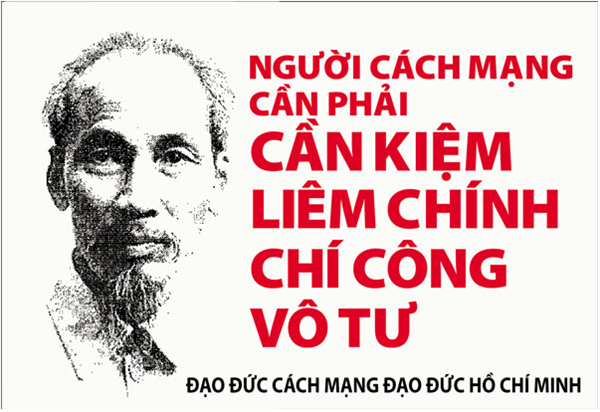 Khái niệm
Nghị luận về một tư tưởng, đạo lý là một dạng bài nghị luận trong đó người viết phân tích, bình luận và đánh giá về một tư tưởng, quan điểm hay đạo lý nào đó trong cuộc sống.
Mục tiêu của dạng bài này là để người viết thể hiện quan điểm cá nhân, nhận thức và suy nghĩ sâu sắc về tư tưởng, đạo lý được nêu ra, từ đó khuyến khích người đọc thấu hiểu và áp dụng vào cuộc sống.
Ví dụ một số đề hay bắt gặp
+  Viết bài văn nghị luận (600 chữ) về câu nói: "Lòng biết ơn là đạo lý sống đẹp của con người."
+ Viết bài văn nghị luận (600 chữ) về câu nói: "Có chí thì nên."
+  Viết bài văn nghị luận (600 chữ) về tư tưởng: "Học thầy không tày học bạn."
+   Viết bài văn nghị luận (600 chữ) về câu nói: "Thất bại là mẹ thành công."
+   Viết bài văn nghị luận (600 chữ) về câu nói: "Đoàn kết là sức mạnh vô địch."
+  Viết bài văn nghị luận (600 chữ) về câu nói: "Sống là cho, đâu chỉ nhận riêng mình."
+ Viết bài văn nghị luận (600 chữ) về câu nói: "Tình thương là hạnh phúc của con người."
+   Viết bài văn nghị luận (600 chữ) về tư tưởng: "Tự học là chìa khóa thành công."
+   Viết bài văn nghị luận (600 chữ) về câu nói: "Nhân ái là cội nguồn của hạnh phúc."
+ Viết bài văn nghị luận (600 chữ) về câu nói: "Sự thật mất lòng nhưng vẫn cần phải nói."
2. Dàn ý chung
Mở bài
- Giới thiệu vấn đề:
+ Dẫn dắt người đọc vào đề tài bằng một câu chuyện, một tình huống thực tế, một câu nói nổi tiếng hoặc một sự kiện có liên quan.
+ Giới thiệu tư tưởng, đạo lý mà bài viết sẽ bàn luận.
- Nêu rõ quan điểm: Trình bày khái quát quan điểm của bản thân về tư tưởng, đạo lý được nêu ra.
- Giải thích tư tưởng, đạo lý:
Thân bài
+ Đưa ra định nghĩa hoặc giải thích rõ ràng về tư tưởng, đạo lý đó là gì.
+ Giải thích các khái niệm liên quan và ý nghĩa của tư tưởng, đạo lý trong cuộc sống.
- Phân tích tư tưởng, đạo lý:
+ Sự cần thiết của tư tưởng, đạo lý:
Giải thích lý do vì sao tư tưởng, đạo lý này quan trọng và cần thiết trong cuộc sống.
Nêu rõ giá trị mà tư tưởng, đạo lý mang lại cho cá nhân và xã hội.
+ Biểu hiện của tư tưởng, đạo lý:
Đưa ra những biểu hiện cụ thể của tư tưởng, đạo lý trong cuộc sống hàng ngày.
Miêu tả rõ ràng các hành động, thái độ, suy nghĩ phản ánh tư tưởng, đạo lý đó.
+ Ý nghĩa của tư tưởng, đạo lý:
Phân tích những giá trị, ý nghĩa mà tư tưởng, đạo lý mang lại cho cá nhân và xã hội.
Nêu cụ thể các lợi ích ngắn hạn và dài hạn.
+ Biện pháp phát huy giá trị của tư tưởng, đạo lý:
Đưa ra những biện pháp để áp dụng và phát huy tư tưởng, đạo lý này trong cuộc sống.
Đề xuất các hành động, kế hoạch cụ thể.
Thân bài
- Lấy và phân tích dẫn chứng:
+ Đưa ra các dẫn chứng cụ thể từ thực tế, lịch sử, văn học, xã hội để minh họa cho các luận điểm.
+ Phân tích chi tiết các dẫn chứng để làm rõ luận điểm.
- Nhìn nhận từ góc nhìn trái chiều:
+ Phân tích các quan điểm trái chiều về tư tưởng, đạo lý.
+ Bác bỏ những quan điểm sai lệch và đưa ra lý lẽ để bảo vệ quan điểm cá nhân.
- Bài học nhận thức và hành động:
+ Đưa ra những bài học, nhận thức mà bản thân và mọi người có thể rút ra từ tư tưởng, đạo lý này.
+ Đề xuất những hành động cụ thể mà mỗi người cần thực hiện để áp dụng tư tưởng, đạo lý vào cuộc sống.
Kết bài
- Tóm tắt lại vấn đề:
+ Tóm tắt lại các luận điểm chính đã nêu trong bài.
+ Khẳng định lại tầm quan trọng của tư tưởng, đạo lý đã thảo luận.
- Gửi gắm thông điệp:
+ Đưa ra lời kêu gọi, nhắn nhủ hoặc thông điệp ý nghĩa để khích lệ mọi người thực hiện và phát huy tư tưởng, đạo lý trong cuộc sống.
+ Nhấn mạnh ý nghĩa của việc áp dụng tư tưởng, đạo lý để xây dựng một cuộc sống tốt đẹp và ý nghĩa hơn.
3. Dàn ý minh hoạ một số đề bài cụ thể
KẾT THÚC
Đề 1: Viết bài văn nghị luận (600 chữ) về câu nói: "Lòng biết ơn là đạo lý sống đẹp của con người."
Đề 2: Viết bài văn nghị luận (600 chữ) về câu nói: "Nhân ái là cội nguồn của hạnh phúc."
Đề 3: Viết bài văn nghị luận (600 chữ) về câu nói: "Sống là cho, đâu chỉ nhận riêng mình."
Đề 4: Viết bài văn nghị luận (600 chữ) về tư tưởng: "Tự học là chìa khóa thành công."
Đề 1
Viết bài văn nghị luận (600 chữ) về câu nói: "Lòng biết ơn là đạo lý sống đẹp của con người."
Mở bài
- Giới thiệu vấn đề:
- Nêu rõ quan điểm:
+ Lòng biết ơn là một trong những phẩm chất quý báu của con người, được đề cao trong mọi nền văn hóa và tôn giáo.
Lòng biết ơn không chỉ là biểu hiện của sự kính trọng, tri ân mà còn là nền tảng của hạnh phúc và sự hòa hợp trong xã hội.
+ Câu nói "Lòng biết ơn là đạo lý sống đẹp của con người" nhấn mạnh tầm quan trọng của lòng biết ơn trong cuộc sống.
Đề 1
Thân bài
+ Biểu hiện của lòng biết ơn:
+ Sự cần thiết của lòng biết ơn:
Lòng biết ơn giúp con người nhận ra và trân trọng những điều tốt đẹp trong cuộc sống.
Biết nói lời cảm ơn khi nhận được sự giúp đỡ.
- Phân tích tư tưởng, đạo lý:
Tôn trọng và tri ân những người đã giúp đỡ, dạy dỗ mình.
- Giải thích tư tưởng, đạo lý:
Giúp xây dựng mối quan hệ tốt đẹp, gắn kết giữa các thành viên trong gia đình, cộng đồng và xã hội.
Hành động báo đáp, giúp đỡ lại người khác khi có cơ hội.
+ Lòng biết ơn là thái độ tôn trọng, tri ân và ghi nhớ công ơn của người khác đối với mình.
+ Đây là một giá trị đạo đức cơ bản, giúp con người sống tốt đẹp và hạnh phúc hơn.
+ Biện pháp phát huy giá trị của lòng biết ơn:
+ Ý nghĩa của lòng biết ơn:
Giáo dục và rèn luyện lòng biết ơn từ nhỏ trong gia đình và nhà trường.
Giúp con người sống hạnh phúc hơn, giảm bớt căng thẳng và lo âu.
Khuyến khích các hoạt động tình nguyện, công tác xã hội để thực hành lòng biết ơn.
Góp phần xây dựng xã hội hòa hợp, đoàn kết và yêu thương.
Tạo môi trường sống và làm việc tích cực, nơi mà lòng biết ơn được coi trọng, khuyến khích.
Tạo ra một vòng tuần hoàn tích cực, lan tỏa những điều tốt đẹp trong cuộc sống.
Đề 1
Thân bài
- Lấy và phân tích dẫn chứng:
- Bài học nhận thức và hành động:
- Nhìn nhận từ góc nhìn trái chiều:
+ Dẫn chứng từ cuộc sống: Những người thành công thường là những người biết trân trọng và tri ân những người đã giúp đỡ họ.
+ Một số người cho rằng lòng biết ơn không cần thiết trong xã hội hiện đại, chỉ cần tập trung vào lợi ích cá nhân.
+ Nhận thức về tầm quan trọng của lòng biết ơn trong cuộc sống.
+ Dẫn chứng từ văn học: Trong truyện "Tắt đèn" của Ngô Tất Tố, chị Dậu dù gặp nhiều khó khăn nhưng vẫn luôn biết ơn và giúp đỡ những người xung quanh.
+ Bác bỏ: Lòng biết ơn giúp xây dựng mối quan hệ bền vững, tạo ra môi trường sống và làm việc tích cực, lâu dài.
+ Hành động thực tế: Thể hiện lòng biết ơn qua lời nói, hành động cụ thể, tích cực tham gia các hoạt động xã hội để báo đáp và giúp đỡ người khác.
Đề 1
Kết bài
DANH SÁCH ĐỀ BÀI
- Tóm tắt lại vấn đề:
- Gửi gắm thông điệp:
+ Mỗi người hãy nuôi dưỡng và thể hiện lòng biết ơn trong cuộc sống hàng ngày.
Lòng biết ơn là một đạo lý sống đẹp, cần được phát huy và duy trì trong cuộc sống.
+ Lòng biết ơn không chỉ giúp chúng ta sống hạnh phúc hơn mà còn góp phần xây dựng một xã hội tốt đẹp, đoàn kết và yêu thương.
Đề 2
Viết bài văn nghị luận (600 chữ) về câu nói: "Nhân ái là cội nguồn của hạnh phúc."
Mở bài
+ Nhân ái là một trong những phẩm chất quý báu và cao đẹp của con người.
- Giới thiệu vấn đề:
+ Câu nói "Nhân ái là cội nguồn của hạnh phúc" nhấn mạnh tầm quan trọng của lòng nhân ái trong việc xây dựng hạnh phúc cá nhân và xã hội.
- Nêu rõ quan điểm:
Nhân ái không chỉ mang lại hạnh phúc cho người khác mà còn là cội nguồn của hạnh phúc thực sự cho chính bản thân mình.
Đề 2
Thân bài
+ Nhân ái là lòng yêu thương, đồng cảm, sẵn sàng giúp đỡ và chia sẻ với người khác mà không mong nhận lại điều gì.
- Giải thích tư tưởng, đạo lý:
+ Hạnh phúc là trạng thái tinh thần khi con người cảm thấy an lành, vui vẻ, và thỏa mãn.
Nhân ái giúp con người kết nối với nhau, tạo ra một xã hội hòa bình và đoàn kết.
+ Sự cần thiết của lòng nhân ái:
Giúp con người sống chân thành, có trách nhiệm và biết quan tâm đến người khác.
- Phân tích tư tưởng, đạo lý:
Sẵn sàng giúp đỡ người khác trong lúc khó khăn.
+ Biểu hiện của lòng nhân ái:
Chia sẻ niềm vui, nỗi buồn với người xung quanh.
Tham gia các hoạt động tình nguyện, từ thiện để giúp đỡ cộng đồng.
Đề 2
Thân bài
Nhân ái giúp con người cảm thấy vui vẻ, hạnh phúc khi làm điều tốt đẹp.
Đối với cá nhân:
Tạo ra cảm giác an lành, yên bình trong tâm hồn.
+ Ý nghĩa của lòng nhân ái:
Nhân ái góp phần xây dựng một xã hội đoàn kết, gắn bó, yêu thương.
Đối với xã hội:
Giảm bớt sự bất công, nghèo đói và khổ đau trong xã hội.
- Phân tích tư tưởng, đạo lý:
Giáo dục và rèn luyện lòng nhân ái từ nhỏ trong gia đình và nhà trường.
Khuyến khích các hoạt động tình nguyện, công tác xã hội để thực hành lòng nhân ái.
+ Biện pháp phát huy lòng nhân ái:
Tạo môi trường sống và làm việc tích cực, nơi mà lòng nhân ái được coi trọng và khuyến khích.
Đề 2
Thân bài
+ Dẫn chứng từ cuộc sống: Những người làm việc thiện nguyện, giúp đỡ cộng đồng thường cảm thấy hạnh phúc và có ý nghĩa trong cuộc sống.
- Lấy và phân tích dẫn chứng:
+ Dẫn chứng từ văn học: Trong truyện "Lão Hạc" của Nam Cao, nhân vật Lão Hạc đã thể hiện lòng nhân ái khi chăm sóc con chó Vàng và dành dụm tiền cho con trai.
+ Một số người cho rằng lòng nhân ái không mang lại lợi ích vật chất và có thể bị lợi dụng.
Lòng nhân ái mang lại giá trị tinh thần vô giá, giúp con người sống an lành và hạnh phúc hơn.
- Nhìn nhận từ góc nhìn trái chiều:
+ Bác bỏ:
Hạnh phúc thực sự không chỉ đến từ vật chất mà còn từ sự yên bình trong tâm hồn.
+ Nhận thức về tầm quan trọng của lòng nhân ái trong cuộc sống.
- Bài học nhận thức và hành động:
+ Hành động thực tế: Thể hiện lòng nhân ái qua lời nói, hành động cụ thể, tích cực tham gia các hoạt động xã hội để giúp đỡ người khác.
Đề 2
DANH SÁCH ĐỀ BÀI
Kết bài
- Tóm tắt lại vấn đề:
Lòng nhân ái là cội nguồn của hạnh phúc, mang lại niềm vui và sự yên bình cho cả cá nhân và xã hội.
+ Mỗi người hãy nuôi dưỡng và thể hiện lòng nhân ái trong cuộc sống hàng ngày.
- Gửi gắm thông điệp:
+ Lòng nhân ái không chỉ giúp chúng ta sống hạnh phúc hơn mà còn góp phần xây dựng một xã hội tốt đẹp, đoàn kết và yêu thương.
Viết bài văn nghị luận (600 chữ) về câu nói: "Sống là cho, đâu chỉ nhận riêng mình."
Đề 3
Mở bài
- Giới thiệu vấn đề:
+ Giới thiệu câu nói "Sống là cho, đâu chỉ nhận riêng mình" như một đạo lý sống đẹp.
+ Nhấn mạnh tầm quan trọng của việc sống biết cho đi, không chỉ biết nhận.
- Nêu rõ quan điểm:
Khẳng định rằng sống biết cho đi mang lại nhiều giá trị và ý nghĩa cho cuộc sống của mỗi cá nhân và cộng đồng.
Thân bài
Đề 3
- Giải thích tư tưởng, đạo lý:
+ "Sống là cho" nghĩa là sống biết sẻ chia, giúp đỡ, đóng góp cho xã hội, không chỉ nghĩ đến lợi ích cá nhân.
+ "Đâu chỉ nhận riêng mình" nhấn mạnh rằng cuộc sống không chỉ xoay quanh việc nhận lấy mà còn phải biết cho đi.
- Phân tích tư tưởng, đạo lý:
+ Sự cần thiết của việc cho đi:
Cho đi giúp tạo ra sự cân bằng trong các mối quan hệ xã hội, làm cho cuộc sống trở nên ý nghĩa hơn.
Việc cho đi không chỉ giúp đỡ người khác mà còn mang lại niềm vui, hạnh phúc cho chính bản thân.
+ Biểu hiện của việc cho đi:
Giúp đỡ người khó khăn về tài chính, vật chất.
Chia sẻ kiến thức, kinh nghiệm, thời gian để giúp đỡ người khác.
Tham gia các hoạt động tình nguyện, từ thiện, góp phần xây dựng cộng đồng.
Thân bài
Đề 3
- Phân tích tư tưởng, đạo lý:
+ Ý nghĩa của việc cho đi:
Đối với cá nhân:
Mang lại niềm vui, hạnh phúc, cảm giác thỏa mãn và ý nghĩa cho cuộc sống.
Tạo ra mối quan hệ tốt đẹp, gắn bó với những người xung quanh.
Đối với xã hội:
Góp phần xây dựng một xã hội đoàn kết, yêu thương, và bền vững.
Giảm bớt bất công, nghèo đói và khó khăn trong cộng đồng.
+ Biện pháp phát huy tinh thần cho đi:
Giáo dục và rèn luyện từ nhỏ trong gia đình và nhà trường về giá trị của việc cho đi.
Khuyến khích các hoạt động tình nguyện, công tác xã hội để thực hành tinh thần cho đi.
Tạo môi trường sống và làm việc tích cực, nơi mà tinh thần cho đi được coi trọng và khuyến khích.
Thân bài
Đề 3
- Lấy và phân tích dẫn chứng:
+ Dẫn chứng từ cuộc sống: Những người thường xuyên tham gia hoạt động tình nguyện, từ thiện thường cảm thấy hạnh phúc và có ý nghĩa trong cuộc sống.
+ Dẫn chứng từ văn học: Nhân vật Lão Hạc trong tác phẩm "Lão Hạc" của Nam Cao đã cho đi tình thương yêu và sự hy sinh cho con chó Vàng và con trai của mình.
- Nhìn nhận từ góc nhìn trái chiều:
+ Một số người cho rằng việc cho đi có thể bị lợi dụng hoặc không mang lại lợi ích trực tiếp cho bản thân.
+ Bác bỏ: Cho đi không nhất thiết phải nhận lại, giá trị thực sự của việc cho đi là mang lại niềm vui và hạnh phúc cho người khác, đồng thời giúp xây dựng một cộng đồng tốt đẹp hơn.
- Bài học nhận thức và hành động:
+ Nhận thức về tầm quan trọng của việc cho đi trong cuộc sống.
+ Hành động thực tế: Thể hiện lòng nhân ái, sẵn sàng giúp đỡ người khác qua lời nói và hành động cụ thể, tích cực tham gia các hoạt động xã hội để giúp đỡ cộng đồng.
DANH SÁCH ĐỀ BÀI
Đề 3
Kết bài
- Tóm tắt lại vấn đề:
Sống biết cho đi không chỉ làm cho cuộc sống của chính mình trở nên ý nghĩa hơn mà còn góp phần xây dựng một xã hội tốt đẹp, đoàn kết và yêu thương.
- Gửi gắm thông điệp:
+ Mỗi người hãy sống biết cho đi, không chỉ nhận riêng mình.
+ Tinh thần cho đi không chỉ giúp chúng ta sống hạnh phúc hơn mà còn góp phần làm cho thế giới này trở nên tốt đẹp hơn.
Viết bài văn nghị luận (600 chữ) về tư tưởng: "Tự học là chìa khóa thành công”
Đề 4
Mở bài
- Giới thiệu vấn đề:
+ Tự học là một trong những kỹ năng quan trọng và cần thiết trong cuộc sống hiện đại.
+ Câu nói "Tự học là chìa khóa thành công" nhấn mạnh vai trò của tự học trong việc đạt được thành công cá nhân và xã hội.
- Nêu rõ quan điểm :
Khẳng định rằng tự học là yếu tố quan trọng và không thể thiếu để đạt được thành công trong mọi lĩnh vực.
Thân bài
Đề 4
- Giải thích tư tưởng, đạo lý:
+ Tự học là quá trình tự tìm kiếm, nghiên cứu và nắm bắt kiến thức mà không phụ thuộc hoàn toàn vào sự hướng dẫn của người khác.
+ Tự học giúp con người phát triển kỹ năng tư duy độc lập, sáng tạo và tự chủ trong học tập cũng như trong công việc.
- Phân tích tư tưởng, đạo lý:
+ Sự cần thiết của tự học:
Tự học giúp con người tiếp cận với nguồn kiến thức rộng lớn và phong phú.
Tự học giúp con người thích nghi với sự thay đổi nhanh chóng của xã hội và công nghệ.
+ Biểu hiện của việc tự học:
Chủ động tìm kiếm tài liệu, sách vở, và các nguồn học liệu trực tuyến.
Sắp xếp thời gian học tập hợp lý, tạo thói quen học tập hàng ngày.
Tham gia các khóa học trực tuyến, tự nghiên cứu và thực hành.
+ Ý nghĩa của tự học:
Đối với cá nhân:
Giúp phát triển kỹ năng tự chủ, tự lập và sáng tạo.
Tạo ra cơ hội để khám phá và phát triển tiềm năng bản thân.
Nâng cao kiến thức và kỹ năng, từ đó tăng khả năng cạnh tranh trong công việc và cuộc sống.
Đối với xã hội:
Góp phần tạo ra một cộng đồng học tập suốt đời, thúc đẩy sự phát triển xã hội.
Giảm bớt sự phụ thuộc vào hệ thống giáo dục chính quy, mở rộng cơ hội học tập cho mọi người.
+ Biện pháp phát huy tự học:
Xây dựng thói quen tự học từ nhỏ trong gia đình và nhà trường.
Khuyến khích sử dụng các công cụ và tài nguyên học tập trực tuyến.
Tạo môi trường học tập tích cực, nơi mà tinh thần tự học được coi trọng và khuyến khích.
- Lấy và phân tích dẫn chứng:
+ Dẫn chứng từ cuộc sống: Những người thành công trong nhiều lĩnh vực thường là những người có khả năng tự học xuất sắc.
Ví dụ: Bill Gates, Steve Jobs đều tự học và tìm tòi kiến thức để đạt được thành công.
+ Dẫn chứng từ văn học: Trong tác phẩm "Dế Mèn phiêu lưu ký" của Tô Hoài, nhân vật Dế Mèn đã tự học và rèn luyện để trở thành một con dế mạnh mẽ và khôn ngoan.
- Nhìn nhận từ góc nhìn trái chiều:
+ Một số người cho rằng tự học khó khăn và không hiệu quả bằng học tập có sự hướng dẫn.
+ Bác bỏ: Tự học không loại trừ học tập có sự hướng dẫn mà là một phương pháp bổ sung, giúp nâng cao hiệu quả học tập và phát triển kỹ năng tự chủ.
- Bài học nhận thức và hành động:
+ Nhận thức về tầm quan trọng của tự học trong việc đạt được thành công.
+ Hành động thực tế: Xây dựng thói quen tự học, chủ động tìm kiếm kiến thức và áp dụng vào cuộc sống hàng ngày.
DANH SÁCH ĐỀ BÀI
Đề 4
Kết bài
- Tóm tắt lại vấn đề:
Tự học là chìa khóa quan trọng để đạt được thành công trong cuộc sống và công việc.
- Gửi gắm thông điệp:
+ Mỗi người hãy tự rèn luyện cho mình thói quen tự học, không ngừng tìm kiếm và nắm bắt kiến thức mới.
+ Tự học không chỉ giúp chúng ta đạt được thành công mà còn góp phần xây dựng một xã hội học tập và phát triển bền vững.
III
NGHỊ LUẬN VỀ MỘT VẤN ĐỀ XÃ HỘI ĐẶT RA TRONG TÁC PHẨM VĂN HỌC
1. Khái niệm và một số ví dụ về đề hay bắt gặp
Các đặc điểm chính của bài nghị luận về vấn đề xã hội đặt ra trong tác phẩm văn học
Khái niệm
-  Dựa trên tác phẩm văn học: Sử dụng nội dung của tác phẩm văn học như tình huống, nhân vật, cốt truyện, lời thoại, hình ảnh biểu tượng để làm cơ sở cho bài nghị luận.
Nghị luận về một vấn đề xã hội đặt ra trong tác phẩm văn học là dạng bài viết mà người viết sử dụng các yếu tố, tình huống, nhân vật và sự kiện trong tác phẩm văn học để phân tích, làm rõ và bàn luận về một vấn đề xã hội cụ thể. Dạng bài này không chỉ yêu cầu hiểu biết sâu sắc về tác phẩm văn học mà còn đòi hỏi khả năng liên hệ, phân tích và đánh giá các vấn đề xã hội được đề cập trong tác phẩm.
-  Xác định vấn đề xã hội: Từ những yếu tố trong tác phẩm, người viết nhận diện và xác định một hoặc nhiều vấn đề xã hội mà tác giả muốn đề cập hoặc phản ánh.
- Phân tích và bàn luận:
+ Sử dụng các chi tiết từ tác phẩm để phân tích sâu sắc vấn đề xã hội.
+ Đánh giá và đưa ra quan điểm cá nhân về vấn đề đó, so sánh với hiện thực xã hội và rút ra bài học.
- Liên hệ thực tế:
+ Liên hệ vấn đề xã hội được phản ánh trong tác phẩm với thực tế cuộc sống, xem xét sự tương đồng và khác biệt.
+ Đề xuất giải pháp hoặc biện pháp để giải quyết vấn đề xã hội.
1. Khái niệm và một số ví dụ về đề hay bắt gặp
Các bước thực hiện bài nghị luận về vấn đề xã hội đặt ra trong tác phẩm văn học:
- Giới thiệu tác phẩm và vấn đề xã hội:
- Bàn luận vấn đề xã hội:
- Kết luận:
- Phân tích tác phẩm:
- Liên hệ thực tế và đề xuất giải pháp:
+ Giới thiệu ngắn gọn về tác phẩm văn học (tên tác phẩm, tác giả, nội dung chính).
+ Trình bày và phân tích các yếu tố trong tác phẩm liên quan đến vấn đề xã hội.
+ Phân tích sâu hơn về vấn đề xã hội được phản ánh trong tác phẩm.
+ Liên hệ vấn đề xã hội trong tác phẩm với thực tế cuộc sống, nêu rõ sự tương đồng hoặc khác biệt.
+ Tóm tắt lại những điểm chính đã trình bày trong bài.
+ Đề xuất giải pháp hoặc biện pháp để giải quyết vấn đề xã hội dựa trên những phân tích và liên hệ đã nêu.
+ Khẳng định lại tầm quan trọng của việc nhận diện và giải quyết vấn đề xã hội được phản ánh trong tác phẩm văn học.
+ Nêu vấn đề xã hội được đặt ra trong tác phẩm.
+ Sử dụng dẫn chứng cụ thể từ tác phẩm để minh họa và làm rõ vấn đề.
+ Đưa ra quan điểm cá nhân về vấn đề đó, nêu rõ ý nghĩa và tác động của vấn đề đối với cá nhân và xã hội.
Ví dụ một số đề hay bắt gặp
- Từ truyện ngắn "Lão Hạc" của Nam Cao, viết bài văn nghị luận (600 chữ) về số phận con người nghèo khổ trong xã hội cũ.
- Từ truyện ngắn "Chí Phèo" của Nam Cao, viết bài văn nghị luận (600 chữ) về sức mạnh của tình yêu thương giữa con người với con người.
- Từ truyện ngắn "Vợ nhặt" của Kim Lân, viết bài văn nghị luận (600 chữ) về tình người trong hoàn cảnh khó khăn.
- Từ truyện ngắn "Tắt đèn" của Ngô Tất Tố, viết bài văn nghị luận (600 chữ) về tinh thần phản kháng của người nông dân trong xã hội cũ.
- Từ truyện ngắn "Đời thừa" của Nam Cao, viết bài văn nghị luận (600 chữ) về sự mâu thuẫn giữa lý tưởng và thực tế cuộc sống.
- Từ truyện ngắn "Chiếc thuyền ngoài xa" của Nguyễn Minh Châu, viết bài văn nghị luận (600 chữ) về vẻ đẹp và bi kịch của cuộc sống con người.
- Từ truyện ngắn "Hai đứa trẻ" của Thạch Lam, viết bài văn nghị luận (600 chữ) về tình cảm gia đình và sự hy sinh.
- Từ truyện ngắn "Những ngôi sao xa xôi" của Lê Minh Khuê, viết bài văn nghị luận (600 chữ) về tinh thần dũng cảm và sự hy sinh của thanh niên trong chiến tranh.
- Từ truyện ngắn "Sống mòn" của Nam Cao, viết bài văn nghị luận (600 chữ) về cuộc sống bế tắc và sự khao khát đổi thay của con người.
- Từ truyện ngắn "Chuyện người con gái Nam Xương" của Nguyễn Dữ, viết bài văn nghị luận (600 chữ) về thân phận và bi kịch của người phụ nữ trong xã hội phong kiến.
2. Dàn ý chung
Mở bài
- Giới thiệu tác phẩm và tác giả:
+ Giới thiệu ngắn gọn về tác phẩm văn học (tên tác phẩm, tác giả, nội dung chính).
+ Nêu vấn đề xã hội được đặt ra trong tác phẩm.
- Nêu rõ vấn đề nghị luận:
+ Trình bày vấn đề xã hội cụ thể mà bài viết sẽ bàn luận.
+ Nêu quan điểm cá nhân về vấn đề này.
Thân bài
- Phân tích tác phẩm:
Trình bày bối cảnh lịch sử, xã hội mà tác phẩm ra đời.
+ Hoàn cảnh sáng tác và bối cảnh xã hội:
Nêu lên tình hình xã hội, những sự kiện, vấn đề nổi bật ảnh hưởng đến tác phẩm.
Tóm tắt nội dung tác phẩm, tập trung vào những phần liên quan đến vấn đề xã hội được nêu.
+ Nội dung tác phẩm liên quan đến vấn đề xã hội:
Phân tích các yếu tố trong tác phẩm như tình huống, nhân vật, cốt truyện, lời thoại, hình ảnh biểu tượng liên quan đến vấn đề xã hội.
Thân bài
- Phân tích và đánh giá vấn đề xã hội:
Trình bày và phân tích các nguyên nhân dẫn đến vấn đề xã hội trong tác phẩm.
+ Nguyên nhân của vấn đề:
Sử dụng dẫn chứng cụ thể từ tác phẩm để minh họa.
Phân tích hậu quả và tác động của vấn đề xã hội đối với các nhân vật trong tác phẩm.
+ Hậu quả và tác động của vấn đề:
Đánh giá tác động của vấn đề đối với xã hội trong bối cảnh của tác phẩm.
Phân tích và đánh giá thông điệp mà tác giả muốn truyền tải qua vấn đề xã hội trong tác phẩm.
+ Thông điệp của tác giả:
Nêu rõ quan điểm, ý đồ của tác giả về vấn đề này.
Thân bài
- Liên hệ thực tế:
So sánh vấn đề xã hội trong tác phẩm với thực tế hiện nay.
+ So sánh với hiện thực xã hội:
Nêu rõ sự tương đồng và khác biệt giữa vấn đề xã hội trong tác phẩm và thực tế.
Rút ra bài học từ vấn đề xã hội trong tác phẩm.
+ Bài học và giải pháp:
Đề xuất các giải pháp hoặc biện pháp để giải quyết vấn đề xã hội dựa trên những phân tích và liên hệ đã nêu.
Kết bài
- Tóm tắt lại vấn đề:
+ Tóm tắt lại các luận điểm chính đã nêu trong bài.
+ Khẳng định lại tầm quan trọng của việc nhận diện và giải quyết vấn đề xã hội được phản ánh trong tác phẩm văn học.
.
- Gửi gắm thông điệp:
+ Đưa ra lời kêu gọi, nhắn nhủ hoặc thông điệp ý nghĩa để khích lệ mọi người nhận thức và hành động tích cực về vấn đề xã hội.
+ Nhấn mạnh ý nghĩa của việc học tập và áp dụng các bài học từ tác phẩm văn học vào cuộc sống.
3. Dàn ý minh hoạ một số đề bài cụ thể
KẾT THÚC
Đề 2: Từ truyện ngắn "Chí Phèo" của Nam Cao, viết bài văn nghị luận (600 chữ) về sức mạnh của tình yêu thương giữa con người với con người.
Đề 1: Từ truyện ngắn "Lão Hạc" của Nam Cao, viết bài văn nghị luận (600 chữ) về số phận con người nghèo khổ trong xã hội cũ.
Đề 3: Từ truyện ngắn "Chuyện người con gái Nam Xương" của Nguyễn Dữ, viết bài văn nghị luận (600 chữ) về thân phận và bi kịch của người phụ nữ trong xã hội phong kiến.
Đề 4: Từ truyện ngắn "Những ngôi sao xa xôi" của Lê Minh Khuê, viết bài văn nghị luận (600 chữ) về tinh thần dũng cảm và sự hy sinh của thanh niên trong chiến tranh.
Đề 1
Đề 1: Từ truyện ngắn "Lão Hạc" của Nam Cao, viết bài văn nghị luận (600 chữ) về số phận con người nghèo khổ trong xã hội cũ.
Mở bài
- Giới thiệu tác phẩm và tác giả:
- Nêu rõ vấn đề nghị luận:
+ Tác phẩm "Lão Hạc" của Nam Cao là một truyện ngắn xuất sắc trong nền văn học hiện thực phê phán.
+ Số phận con người nghèo khổ trong xã hội cũ được phản ánh qua nhân vật lão Hạc.
+ Giới thiệu sơ lược nội dung truyện và nhân vật chính - lão Hạc.
+ Quan điểm cá nhân: Xã hội phong kiến bất công đã đẩy những người nghèo khổ vào cảnh bi đát.
Đề 1
Thân bài
- Phân tích tác phẩm:
+ Hoàn cảnh sáng tác và bối cảnh xã hội:
+ Nội dung tác phẩm liên quan đến vấn đề xã hội:
Tóm tắt nội dung tác phẩm, tập trung vào những phần liên quan đến số phận của lão Hạc.
"Lão Hạc" được viết vào năm 1943, trong bối cảnh xã hội phong kiến Việt Nam đầy bất công và áp bức.
Xã hội thời bấy giờ với những định kiến, quan niệm khắt khe đã đẩy người nghèo vào tình cảnh khốn khổ.
Phân tích chi tiết hoàn cảnh sống của lão Hạc: mất vợ, con đi xa, sống cô độc và nghèo khó.
Đề 1
Thân bài
- Phân tích và đánh giá số phận con người nghèo khổ:
+ Nguyên nhân của sự nghèo khổ:
+ Hậu quả và tác động của sự nghèo khổ:
+ Thông điệp của tác giả:
Nam Cao muốn lên án xã hội phong kiến bất công, đồng thời thể hiện sự đồng cảm và thương xót đối với số phận con người nghèo khổ.
Xã hội phong kiến với các tầng lớp giàu nghèo rõ rệt, người nghèo không có cơ hội vươn lên.
Lão Hạc phải bán đi con chó Vàng - người bạn thân thiết cuối cùng của mình.
Cuộc sống thiếu thốn, lão Hạc phải ăn những thứ không đủ dinh dưỡng và bị bệnh tật hành hạ.
Định kiến và áp lực từ gia đình, xã hội đã đẩy lão Hạc vào tình cảnh tuyệt vọng.
Tác giả kêu gọi sự thay đổi, cải thiện đời sống và quyền lợi của người nghèo.
Đề 1
Thân bài
- Liên hệ thực tế:
+ So sánh với hiện thực xã hội:
+ Bài học và giải pháp:
Ngày nay, mặc dù xã hội đã tiến bộ, nhưng vẫn còn những người sống trong cảnh nghèo khó.
Bài học về sự đồng cảm, chia sẻ và giúp đỡ người nghèo.
Sự tương đồng và khác biệt giữa xã hội phong kiến và xã hội hiện đại về vấn đề nghèo khổ.
Đề xuất các biện pháp cụ thể để giảm thiểu nghèo đói và cải thiện đời sống cho người dân, như phát triển kinh tế, giáo dục và chính sách xã hội.
Đề 1
Kết bài
DANH SÁCH ĐỀ BÀI
- Tóm tắt lại vấn đề:
- Gửi gắm thông điệp:
+ Mỗi người hãy nhận thức rõ về tầm quan trọng của sự đồng cảm, chia sẻ và giúp đỡ người nghèo.
Số phận con người nghèo khổ trong xã hội cũ là một vấn đề xã hội đáng lên án, được phản ánh sâu sắc qua nhân vật lão Hạc trong tác phẩm của Nam Cao.
+ Áp dụng các bài học từ tác phẩm văn học vào cuộc sống để xây dựng một xã hội công bằng, văn minh và tiến bộ hơn.
Đề 2
Từ truyện ngắn "Chí Phèo" của Nam Cao, viết bài văn nghị luận (600 chữ) về sức mạnh của tình yêu thương giữa con người với con người.
Mở bài
+ "Chí Phèo" là một trong những tác phẩm xuất sắc của nhà văn Nam Cao, viết năm 1941.
- Giới thiệu tác phẩm và tác giả:
+ Giới thiệu sơ lược về nội dung truyện và nhân vật chính - Chí Phèo.
- Nêu rõ vấn đề nghị luận:
Sức mạnh của tình yêu thương giữa con người với con người được thể hiện qua câu chuyện của Chí Phèo và Thị Nở.
Đề 2
Thân bài
"Chí Phèo" được viết trong bối cảnh xã hội Việt Nam đầy bất công và áp bức.
+ Hoàn cảnh sáng tác và bối cảnh xã hội:
Nhân vật Chí Phèo là điển hình cho những con người bị xã hội vùi dập, tha hóa.
- Phân tích tác phẩm:
Tóm tắt ngắn gọn về cuộc đời Chí Phèo: từ một anh canh điền lương thiện trở thành một kẻ lưu manh do bị Bá Kiến hãm hại.
+ Nội dung tác phẩm liên quan đến vấn đề xã hội:
Sự gặp gỡ và tình yêu của Thị Nở đã đánh thức khát vọng hoàn lương trong Chí Phèo.
Đề 2
Thân bài
Bát cháo hành và sự chăm sóc của Thị Nở đã làm sống dậy trong Chí Phèo khát vọng hoàn lương, trở lại làm người lương thiện.
+ Tác động của tình yêu thương đến Chí Phèo:
Tình yêu thương giúp Chí Phèo cảm nhận được sự quan tâm, ấm áp từ con người sau bao năm sống trong cô độc và tuyệt vọng.
Tình yêu thương có thể thay đổi tâm hồn, cảm hóa và đánh thức những giá trị tốt đẹp tiềm ẩn trong con người.
Đối với cá nhân:
Đối với Chí Phèo, tình yêu thương từ Thị Nở là động lực mạnh mẽ giúp anh hy vọng vào một tương lai tươi sáng hơn.
+ Sức mạnh của tình yêu thương:
- Phân tích và đánh giá sức mạnh của tình yêu thương:
Tình yêu thương tạo nên sự kết nối, đồng cảm và gắn bó giữa con người với nhau.
Đối với xã hội:
Nó góp phần xây dựng một xã hội nhân văn, nơi mà những người bị lãng quên được yêu thương và đón nhận.
Nam Cao muốn nhấn mạnh rằng tình yêu thương có sức mạnh vô cùng to lớn, có thể cảm hóa và thay đổi con người.
+ Thông điệp của tác giả:
Tác giả kêu gọi sự quan tâm, chia sẻ và yêu thương giữa con người với nhau để tạo nên một xã hội tốt đẹp hơn.
Đề 2
Thân bài
Ngày nay, tình yêu thương vẫn là một giá trị quan trọng trong cuộc sống, giúp con người vượt qua khó khăn và cảm nhận được ý nghĩa của cuộc sống.
+ So sánh với hiện thực xã hội:
Sự tương đồng và khác biệt giữa xã hội phong kiến và xã hội hiện đại về tình yêu thương giữa con người.
- Liên hệ thực tế:
Bài học về sự quan tâm, chia sẻ và yêu thương giữa con người trong xã hội.
+ Bài học và giải pháp:
Đề xuất các biện pháp cụ thể để phát huy tình yêu thương, như tham gia các hoạt động từ thiện, hỗ trợ cộng đồng, và xây dựng mối quan hệ tốt đẹp với những người xung quanh.
Đề 2
DANH SÁCH ĐỀ BÀI
Kết bài
- Tóm tắt lại vấn đề:
Tình yêu thương giữa con người có sức mạnh to lớn trong việc cảm hóa và thay đổi con người, được thể hiện sâu sắc qua câu chuyện của Chí Phèo và Thị Nở trong tác phẩm "Chí Phèo" của Nam Cao.
+ Mỗi người hãy nhận thức rõ về tầm quan trọng của tình yêu thương, sự chia sẻ và quan tâm trong cuộc sống.
- Gửi gắm thông điệp:
+ Áp dụng các bài học từ tác phẩm văn học vào cuộc sống để xây dựng một xã hội công bằng, nhân ái và tiến bộ hơn.
Từ truyện ngắn "Chuyện người con gái Nam Xương" của Nguyễn Dữ, viết bài văn nghị luận (600 chữ) về thân phận và bi kịch của người phụ nữ trong xã hội phong kiến.
Đề 3
Mở bài
- Dẫn dắt ngắn gọn:
Giới thiệu sơ lược về truyện ngắn "Chuyện người con gái Nam Xương" của Nguyễn Dữ.
- Nêu vấn đề:
Đặt vấn đề về thân phận và bi kịch của người phụ nữ trong xã hội phong kiến qua nhân vật Vũ Nương.
Thân bài
Đề 3
- Giải thích vấn đề
+ Thân phận: Vị thế, vai trò của người phụ nữ trong xã hội phong kiến, thường bị coi nhẹ, bị lệ thuộc vào nam giới và gia đình chồng.
+ Bi kịch: Những nỗi đau, bất hạnh mà người phụ nữ phải chịu đựng do xã hội và gia đình áp đặt.
- Phân tích vấn đề qua nhân vật Vũ Nương
+ Tính cách và phẩm chất: Vũ Nương là người phụ nữ hiền lành, thuỳ mị, nết na, và tận tụy với gia đình.
+ Cuộc sống và bi kịch:
Kết hôn với Trương Sinh: Vũ Nương chịu sự quản lý nghiêm ngặt và đa nghi của chồng.
Thời gian xa chồng: Cô phải chịu cảnh một mình chăm sóc mẹ chồng và con nhỏ, chịu đựng nỗi cô đơn và lo lắng.
Bi kịch bị nghi ngờ: Khi Trương Sinh trở về, Vũ Nương bị hiểu lầm và bị đuổi đi, không có cách nào giải thích được nỗi oan.
Kết cục bi thảm: Vũ Nương tự tử để chứng minh sự trong sạch của mình, nhưng nỗi oan chỉ được giải sau khi cô đã qua đời.
Thân bài
Đề 3
- Ý nghĩa của vấn đề
+ Phản ánh hiện thực xã hội: Tác phẩm phản ánh rõ nét sự bất công và áp bức mà người phụ nữ phải chịu đựng trong xã hội phong kiến.
+ Giá trị nhân văn: Nguyễn Dữ lên án sự bất công và bày tỏ sự thương xót, đồng cảm với những số phận bất hạnh như Vũ Nương.
- Bài học nhận thức và hành động:
+ Nhận thức: Hiểu rõ hơn về sự bất công và đau khổ mà người phụ nữ trong xã hội phong kiến phải chịu đựng, từ đó có thái độ trân trọng và bảo vệ quyền lợi của phụ nữ trong xã hội hiện đại.
+ Hành động: Tạo ra những thay đổi tích cực trong xã hội, xây dựng môi trường sống công bằng, bình đẳng và yêu thương.
DANH SÁCH ĐỀ BÀI
Đề 3
Kết bài
- Khẳng định lại vấn đề:
Nhấn mạnh thân phận và bi kịch của người phụ nữ trong xã hội phong kiến qua nhân vật Vũ Nương.
- Gửi gắm thông điệp:
Kêu gọi sự đồng cảm, tôn trọng và bảo vệ quyền lợi của phụ nữ, không để những bi kịch tương tự tái diễn trong xã hội hiện đại.
Từ truyện ngắn "Những ngôi sao xa xôi" của Lê Minh Khuê, viết bài văn nghị luận (600 chữ) về tinh thần dũng cảm và sự hy sinh của thanh niên trong chiến tranh.
Đề 4
Mở bài
- Giới thiệu tác phẩm và tác giả :
Truyện ngắn "Những ngôi sao xa xôi" của Lê Minh Khuê là một tác phẩm nổi tiếng, viết về những người thanh niên xung phong trong cuộc kháng chiến chống Mỹ.
- Đặt vấn đề:
Tinh thần dũng cảm và sự hy sinh của thanh niên trong chiến tranh được thể hiện rõ nét qua truyện ngắn này.
Thân bài
Đề 4
- Giải thích vấn đề
+ Tinh thần dũng cảm: Sự can đảm, sẵn sàng đối mặt với nguy hiểm, không ngại khó khăn.
+ Sự hy sinh: Sẵn sàng bỏ qua lợi ích cá nhân, thậm chí là tính mạng để phục vụ mục tiêu cao cả của đất nước.
- Phân tích vấn đề qua truyện ngắn "Những ngôi sao xa xôi"
+ Nhân vật Phương Định, Nho và Thao:
Phương Định: Dũng cảm, lạc quan và yêu đời, dù phải đối mặt với cái chết mỗi ngày.
Nho: Vui vẻ, kiên cường, luôn giữ vững tinh thần dù bị thương.
Thao: Cứng cỏi, quyết đoán, không bao giờ để nỗi sợ hãi chi phối.
+ Công việc của tổ trinh sát mặt đường: Nguy hiểm, luôn phải đối mặt với bom đạn, nhưng các cô gái vẫn hoàn thành nhiệm vụ xuất sắc.
+ Những khoảnh khắc bình yên hiếm hoi: Sự lạc quan và tình yêu cuộc sống giúp các nhân vật vượt qua gian khó.
- Ý nghĩa của tinh thần dũng cảm và sự hy sinh
+ Phản ánh hiện thực chiến tranh: Qua những nhân vật này, tác phẩm khắc họa rõ nét những khó khăn, hiểm nguy mà thanh niên Việt Nam phải đối mặt trong chiến tranh.
+ Giá trị nhân văn: Tôn vinh tinh thần quả cảm và lòng yêu nước của thế hệ trẻ trong thời kỳ chiến tranh.
- Bài học nhận thức và hành động:
+ Nhận thức: Hiểu rõ hơn về sự dũng cảm và hy sinh của thế hệ đi trước, từ đó trân trọng và biết ơn.
+ Hành động: Phát huy tinh thần yêu nước, dũng cảm đối mặt với thử thách trong cuộc sống hiện tại, góp phần xây dựng và bảo vệ đất nước.
DANH SÁCH ĐỀ BÀI
Đề 4
Kết bài
- Khẳng định lại vấn đề:
Tinh thần dũng cảm và sự hy sinh của thanh niên trong chiến tranh là những giá trị cao quý, đáng trân trọng.
- Gửi gắm thông điệp:
Kêu gọi thế hệ trẻ hôm nay noi gương những anh hùng đi trước, sống có trách nhiệm và tinh thần vì cộng đồng, đất nước.
IV
VIẾT BÀI LUẬN VỀ BẢN THÂN
1. Khái niệm và một số ví dụ về đề hay bắt gặp
Khái niệm
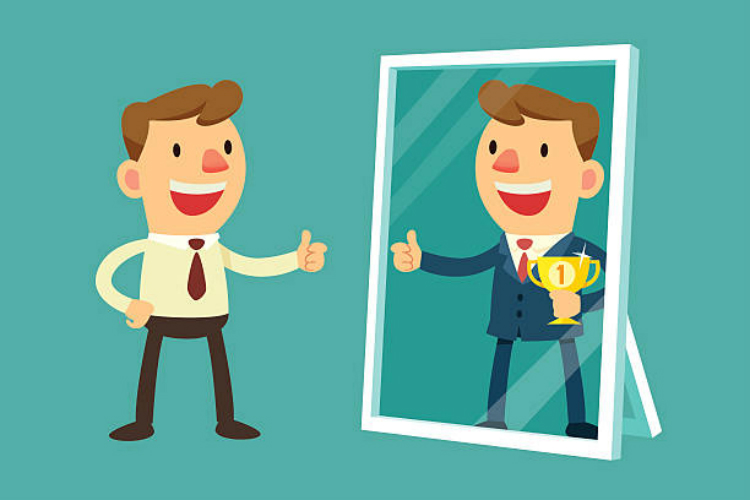 Viết bài nghị luận về bản thân là một hình thức tự thuật, trong đó người viết trình bày, phân tích và lập luận về các khía cạnh khác nhau của chính mình.
Bài viết này thường bao gồm việc giới thiệu về cá nhân, nêu rõ quan điểm, giá trị, mục tiêu, và các trải nghiệm cá nhân.
Mục đích của bài nghị luận về bản thân là giúp người đọc hiểu rõ hơn về người viết từ những góc nhìn cá nhân và chân thực nhất.
Ví dụ một số đề hay bắt gặp
+  Viết bài luận (600 chữ) về một trải nghiệm đáng nhớ đã thay đổi cuộc đời bạn.
+  Viết bài luận (600 chữ) về một mục tiêu lớn mà bạn đã đạt được và quá trình để đạt được nó.
+  Viết bài luận (600 chữ) về những giá trị sống mà bạn luôn theo đuổi.
+  Viết bài luận (600 chữ) giới thiệu bản thân để ứng tuyển vào một vị trí công việc.
+  Viết bài luận (600 chữ) giới thiệu bản thân để xin học bổng du học.
+  Viết bài luận (600 chữ) về những khó khăn mà bạn đã vượt qua trong cuộc sống.
+  Viết bài luận (600 chữ) về một người mà bạn ngưỡng mộ và cách họ ảnh hưởng đến bạn.
+  Viết bài luận (600 chữ) về sở thích cá nhân và cách nó định hình cuộc sống của bạn.
+  Viết bài luận (600 chữ) về cách bạn đối mặt và vượt qua thất bại.
+  Viết bài luận (600 chữ) về ước mơ và hoài bão của bạn trong tương lai.
2. Dàn ý chung
Mở bài
- Giới thiệu bản thân:
+ Tên, tuổi, nơi ở.
+ Bối cảnh ngắn gọn liên quan đến chủ đề (trải nghiệm, mục tiêu, giá trị, vị trí công việc, học bổng, khó khăn, người ngưỡng mộ, sở thích, thất bại, ước mơ).
- Lý do viết bài:
+ Mục đích và ý nghĩa của bài viết đối với bạn.
Thân bài
Câu chuyện, trải nghiệm, mục tiêu, giá trị, người ngưỡng mộ, sở thích, thất bại, ước mơ, hoặc khó khăn bạn muốn chia sẻ.
- Mô tả chi tiết:
+ Bối cảnh và hoàn cảnh xảy ra câu chuyện hoặc trải nghiệm.
- Bối cảnh và quá trình:
+ Các bước cụ thể bạn đã thực hiện để đạt được mục tiêu, vượt qua khó khăn, hoặc theo đuổi giá trị/sở thích.
+ Những khó khăn và thách thức bạn gặp phải trong quá trình.
- Khó khăn và thách thức:
+ Cách bạn đã đối mặt và vượt qua những khó khăn này.
+ Kết quả cuối cùng của quá trình hoặc trải nghiệm.
- Kết quả và bài học:
+ Những bài học quý giá bạn đã học được từ trải nghiệm đó.
Kết bài
- Tóm tắt lại những điểm chính:
Nhắc lại những khía cạnh quan trọng đã trình bày trong thân bài.
- Ý nghĩa và ảnh hưởng:
+ Ý nghĩa của trải nghiệm, mục tiêu, giá trị, người ngưỡng mộ, sở thích, thất bại, hoặc ước mơ đối với bạn.
+ Cách nó đã thay đổi cuộc đời bạn hoặc ảnh hưởng đến tương lai của bạn.
- Kết luận:
+ Lời nhắn nhủ hoặc cảm nhận cuối cùng.
+ Kỳ vọng hoặc hy vọng cho tương lai.
3. Dàn ý minh hoạ một số đề bài cụ thể
KẾT THÚC
Đề 1: Viết bài luận (600 chữ) về một mục tiêu lớn mà bạn đã đạt được và quá trình để đạt được nó
Đề 2: Viết bài luận (600 chữ) về những giá trị sống mà bạn luôn theo đuổi.
Đề 3: Viết bài luận (600 chữ) giới thiệu bản thân để ứng tuyển vào một vị trí công việc
Đề 4: Viết bài luận (600 chữ) về cách bạn đối mặt và vượt qua thất bại.
Đề 1
Viết bài luận (600 chữ) về một mục tiêu lớn mà bạn đã đạt được và quá trình để đạt được nó
Mở bài
Khi còn là học sinh lớp 10, tôi đã đặt ra một mục tiêu lớn là đạt học bổng du học toàn phần. Mục tiêu này không chỉ là giấc mơ của tôi mà còn là niềm hy vọng của gia đình.
Đề 1
Thân bài
- Bối cảnh và quá trình thực hiện:
- Thể hiện chi tiết mục tiêu:
- Khó khăn và thách thức:
- Kết quả và bài học:
+ Bắt đầu từ năm lớp 10, tôi đã tìm hiểu kỹ về các chương trình học bổng.
+ Gặp khó khăn trong việc cân bằng giữa học tập và hoạt động ngoại khóa.
+ Cuối cùng, tôi đã nhận được học bổng toàn phần từ một trường đại học danh tiếng tại Mỹ.
+ Mục tiêu của tôi là đạt học bổng toàn phần để du học tại Mỹ.
+ Tôi tập trung vào việc học, đặc biệt là tiếng Anh và các môn khoa học tự nhiên.
+ Áp lực từ việc phải đạt điểm cao và hoàn thiện hồ sơ xin học bổng.
+ Lý do chọn mục tiêu: muốn khám phá thế giới, phát triển bản thân và mang lại niềm tự hào cho gia đình.
+ Bài học: kiên nhẫn, quyết tâm và không ngừng cố gắng là chìa khóa để đạt được mục tiêu.
+ Tham gia nhiều hoạt động ngoại khóa và các dự án cộng đồng để nâng cao kỹ năng mềm và tạo hồ sơ ấn tượng.
+ Đối mặt với những thất bại và từ chối từ một số chương trình học bổng.
Đề 1
Kết bài
DANH SÁCH ĐỀ BÀI
- Kết luận và kỳ vọng cho tương lai:
- Ý nghĩa và ảnh hưởng:
- Tóm tắt lại những điểm chính:
+ Việc đạt được học bổng đã mở ra cho tôi nhiều cơ hội mới, giúp tôi phát triển toàn diện hơn.
+ Mục tiêu: đạt học bổng du học toàn phần.
+ Hành trình đạt được mục tiêu này đã giúp tôi tin tưởng vào khả năng của bản thân.
+ Quá trình: học tập chăm chỉ, tham gia hoạt động ngoại khóa, vượt qua khó khăn.
+ Đây cũng là niềm tự hào lớn của gia đình và là động lực để tôi tiếp tục phấn đấu.
+ Tôi hy vọng sẽ tiếp tục đạt được nhiều mục tiêu lớn trong tương lai và cống hiến cho xã hội.
+ Kết quả: nhận được học bổng toàn phần.
Viết bài luận (600 chữ) về những giá trị sống mà bạn luôn theo đuổi.
Đề 2
Mở bài
Tôi là Minh, một học sinh trung học đến từ Hà Nội. Trong suốt quá trình trưởng thành, tôi luôn theo đuổi những giá trị sống cốt lõi như trung thực, kiên nhẫn, tôn trọng và cống hiến. Những giá trị này không chỉ giúp tôi hoàn thiện bản thân mà còn góp phần xây dựng mối quan hệ tốt đẹp với mọi người xung quanh.
Thân bài
Đề 2
- Trung thực: Trung thực là nền tảng để xây dựng lòng tin và sự tôn trọng từ người khác. Tôi luôn tin rằng, nói ra sự thật dù khó khăn đến đâu cũng tốt hơn việc che giấu hay lừa dối. Một lần, tôi đã thừa nhận lỗi sai trong một bài kiểm tra dù biết rằng sẽ bị điểm kém, nhưng tôi cảm thấy thoải mái và được tôn trọng hơn.
- Kiên nhẫn: Kiên nhẫn giúp tôi vượt qua những khó khăn trong học tập và cuộc sống. Khi gặp phải một bài toán khó, tôi không bao giờ bỏ cuộc mà kiên nhẫn tìm cách giải quyết. Kết quả, tôi không chỉ giải được bài toán mà còn hiểu sâu hơn về kiến thức.
- Tôn trọng: Tôn trọng người khác giúp tạo ra môi trường hòa bình và sự hợp tác. Tôi luôn lắng nghe và tôn trọng ý kiến của bạn bè, thầy cô. Điều này đã giúp tôi xây dựng được những mối quan hệ tốt đẹp và nhận lại sự tôn trọng từ mọi người.
- Cống hiến: Tham gia các hoạt động tình nguyện là cách tôi cống hiến cho xã hội. Mỗi lần tham gia, tôi không chỉ giúp đỡ được người khác mà còn cảm nhận được niềm vui và ý nghĩa của việc cống hiến. Chẳng hạn, khi tôi tham gia dạy học cho trẻ em vùng cao, niềm vui từ ánh mắt của các em nhỏ đã tiếp thêm động lực cho tôi.
DANH SÁCH ĐỀ BÀI
Đề 2
Kết bài
Những giá trị sống như trung thực, kiên nhẫn, tôn trọng và cống hiến đã và đang định hình cuộc sống của tôi. Chúng không chỉ giúp tôi hoàn thiện bản thân mà còn tạo ra môi trường sống tốt đẹp hơn. Tôi hy vọng sẽ tiếp tục duy trì và phát huy những giá trị này, và mong rằng mọi người cũng sẽ cùng nhau theo đuổi những giá trị tốt đẹp để xây dựng một xã hội văn minh và hạnh phúc hơn.
Đề 3
Viết bài luận (600 chữ) giới thiệu bản thân để ứng tuyển vào một vị trí công việc
Mở bài
Giới thiệu tổng quan
+ Họ tên, tuổi, quê quán.
- Giới thiệu bản thân:
+ Trình bày ngắn gọn mục đích của bài viết (ứng tuyển vào vị trí công việc).
+ Nêu vị trí công việc cụ thể mà bạn muốn ứng tuyển.
- Lý do ứng tuyển:
+ Lý do bạn quan tâm và muốn làm việc ở vị trí này.
Đề 3
Thân bài
Trình bày chi tiết về bản thân
+ Trình bày ngắn gọn quá trình học tập của bạn (trường, chuyên ngành, bằng cấp).
- Học vấn và đào tạo:
+ Các khóa học, chứng chỉ liên quan đến công việc ứng tuyển.
+ Liệt kê các công việc trước đây bạn đã làm, tập trung vào những công việc có liên quan đến vị trí ứng tuyển.
- Kinh nghiệm làm việc:
+ Mô tả ngắn gọn trách nhiệm và thành tựu trong các công việc này.
+ Nêu các kỹ năng chuyên môn và kỹ năng mềm mà bạn sở hữu.
- Kỹ năng và phẩm chất cá nhân:
+ Các phẩm chất cá nhân nổi bật như: trách nhiệm, kiên nhẫn, khả năng làm việc nhóm, quản lý thời gian.
+ Trình bày những gì bạn có thể đóng góp cho công ty nếu được tuyển dụng.
- Đóng góp và mục tiêu nghề nghiệp:
+ Nêu rõ mục tiêu nghề nghiệp của bạn và cách bạn dự định phát triển trong công ty.
Đề 3
DANH SÁCH ĐỀ BÀI
Kết bài
- Nhấn mạnh lại lý do bạn phù hợp với vị trí :
Tóm tắt những điểm mạnh của bạn và lý do bạn là ứng viên lý tưởng cho vị trí.
+ Cảm ơn nhà tuyển dụng đã dành thời gian đọc bài luận.
- Lời cảm ơn và mong đợi:
+ Bày tỏ mong muốn được phỏng vấn và làm việc tại công ty.
Viết bài luận (600 chữ) về cách bạn đối mặt và vượt qua thất bại.
Đề 4
Mở bài
Giới thiệu tổng quan
- Giới thiệu về chủ đề thất bại:
+ Khái quát về thất bại trong cuộc sống.
+ Tầm quan trọng của việc đối mặt và vượt qua thất bại.
- Giới thiệu bản thân và mục đích bài luận:
+ Đôi nét về bản thân.
+ Mục đích của bài luận là chia sẻ kinh nghiệm cá nhân về cách đối mặt và vượt qua thất bại.
Thân bài
Đề 4
Quá trình đối mặt và vượt qua thất bại
- Miêu tả tình huống thất bại:
+ Cụ thể về hoàn cảnh và nguyên nhân dẫn đến thất bại.
+ Cảm xúc và phản ứng ban đầu của bản thân khi đối diện với thất bại.
- Phân tích và học hỏi từ thất bại:
+ Nhận diện những bài học quý giá rút ra từ thất bại.
+ Cách bạn phân tích và đánh giá lại tình hình, tìm hiểu nguyên nhân cốt lõi.
- Các bước đối mặt và vượt qua thất bại:
+ Tự động viên và khôi phục tinh thần: Các biện pháp tâm lý để giữ vững niềm tin và khôi phục tinh thần.
+ Lập kế hoạch và hành động: Cách lập kế hoạch cụ thể để khắc phục lỗi lầm và cải thiện bản thân. Hành động cụ thể đã thực hiện để vượt qua khó khăn.
+ Tìm sự hỗ trợ và hướng dẫn: Vai trò của gia đình, bạn bè, hoặc người hướng dẫn trong quá trình vượt qua thất bại.
- Kết quả đạt được sau khi vượt qua thất bại:
+ Những thay đổi tích cực trong bản thân và cuộc sống sau khi vượt qua thất bại.
+ Những thành tựu và thành công sau quá trình phục hồi từ thất bại.
DANH SÁCH ĐỀ BÀI
Đề 4
Kết bài
Tóm tắt và rút ra bài học
- Tóm tắt quá trình đối mặt và vượt qua thất bại:
Nhấn mạnh lại những điểm chính về cách bạn đã đối mặt và vượt qua thất bại.
- Bài học và lời khuyên:
+ Bài học rút ra từ kinh nghiệm cá nhân.
+ Lời khuyên cho người đọc về cách đối mặt và vượt qua thất bại trong cuộc sống.
V
VIẾT BÀI LUẬN THUYẾT PHỤC NGƯỜI KHÁC TỪ BỎ MỘT THÓI QUEN HAY QUAN NIỆM
1. Khái niệm và một số ví dụ về đề hay bắt gặp
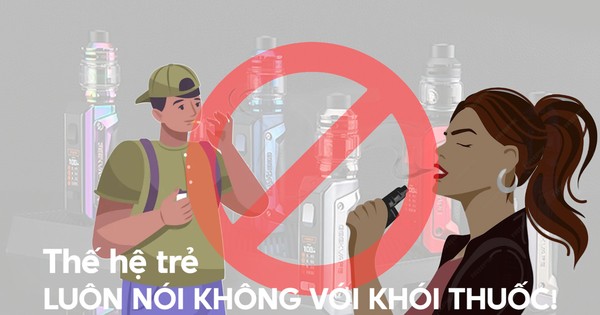 Khái niệm
Viết bài luận thuyết phục người khác từ bỏ một thói quen hay quan niệm là dạng văn nghị luận mà người viết sử dụng lý lẽ, chứng cứ và các biện pháp thuyết phục nhằm thuyết phục người đọc nhận thấy sự không đúng đắn hoặc tác hại của thói quen hay quan niệm đó, từ đó giúp người đọc từ bỏ hoặc thay đổi chúng.
Ví dụ một số đề hay bắt gặp
+  Viết bài luận (600 chữ) thuyết phục người khác từ bỏ thói quen hút thuốc lá.
+  Viết bài luận (600 chữ) thuyết phục người khác từ bỏ thói quen lãng phí thực phẩm.
+  Viết bài luận (600 chữ) thuyết phục người khác từ bỏ thói quen sử dụng điện thoại quá nhiều.
+  Viết bài luận (600 chữ) thuyết phục người khác từ bỏ quan niệm trọng nam khinh nữ.
+  Viết bài luận (600 chữ) thuyết phục người khác từ bỏ thói quen sống lười biếng.
+  Viết bài luận (600 chữ) thuyết phục người khác từ bỏ thói quen thức khuya.
+  Viết bài luận (600 chữ) thuyết phục người khác từ bỏ thói quen tiêu xài hoang phí.
+  Viết bài luận (600 chữ) thuyết phục người khác từ bỏ quan niệm "nước đến chân mới nhảy".
+  Viết bài luận (600 chữ) thuyết phục người khác từ bỏ thói quen ăn uống không lành mạnh.
+  Viết bài luận (600 chữ) thuyết phục người khác từ bỏ quan niệm "không cần học, chỉ cần may mắn".
2. Dàn ý chung
Mở bài
Giới thiệu vấn đề
- Giới thiệu ngắn gọn về thói quen hoặc quan niệm cần thay đổi.
- Nêu lý do tại sao vấn đề này quan trọng và cần được xem xét.
- Tạo sự chú ý và đưa ra luận điểm chính của bài luận.
- Phân tích tác hại của thói quen hoặc quan niệm
Thân bài
+ Tác hại đối với sức khỏe: Đưa ra các bằng chứng y khoa, số liệu thống kê và ví dụ cụ thể.
+ Tác hại đối với tâm lý: Phân tích ảnh hưởng tiêu cực đến tâm lý cá nhân và xã hội.
+ Tác hại đối với kinh tế: Đưa ra chi phí mà thói quen hoặc quan niệm này gây ra.
+ Tác hại đối với môi trường: Phân tích những ảnh hưởng tiêu cực đến môi trường tự nhiên.
- Phản bác các lý lẽ ủng hộ thói quen hoặc quan niệm đó
+ Nhận diện các lập luận phổ biến: Nêu rõ các lý do thường được dùng để bảo vệ thói quen hoặc quan niệm.
+ Phản bác từng lập luận: Sử dụng bằng chứng và lý lẽ logic để chứng minh sự không hợp lý hoặc sai lầm của các lập luận này.
- Đề xuất thay thế tích cực
+ Đưa ra các giải pháp thay thế: Nêu rõ những hành động hoặc quan niệm tích cực hơn có thể thay thế.
+ Giải thích lợi ích của những thay thế này: Phân tích lợi ích về sức khỏe, tâm lý, kinh tế và môi trường
Kết bài
- Tóm tắt lại các điểm chính đã trình bày.
- Nhấn mạnh tầm quan trọng của việc từ bỏ thói quen hoặc quan niệm cũ.
- Kêu gọi người đọc hành động: Đưa ra lời kêu gọi mạnh mẽ và cụ thể để khuyến khích người đọc thay đổi.
- Kết thúc bằng một lời khuyến khích hoặc câu nói truyền cảm hứng: Để lại ấn tượng sâu sắc và khích lệ người đọc thực hiện sự thay đổi.
3. Dàn ý minh hoạ một số đề bài cụ thể
KẾT THÚC
Đề 1: Viết bài luận (600 chữ) thuyết phục người khác từ bỏ thói quen sử dụng điện thoại quá nhiều.
Đề 2: Viết bài luận (600 chữ) thuyết phục người khác từ bỏ thói quen sống lười biếng
Đề 3: Viết bài luận (600 chữ) thuyết phục người khác từ bỏ quan niệm trọng nam khinh nữ.
Đề 4: Viết bài luận (600 chữ) thuyết phục người khác từ bỏ quan niệm "nước đến chân mới nhảy"
Đề 1
Viết bài luận (600 chữ) thuyết phục người khác từ bỏ thói quen sử dụng điện thoại quá nhiều.
Mở bài
Giới thiệu vấn đề
- Trong thời đại công nghệ hiện nay, điện thoại thông minh đã trở thành một phần không thể thiếu trong cuộc sống.
- Tuy nhiên, việc sử dụng điện thoại quá nhiều đang gây ra nhiều vấn đề nghiêm trọng về sức khỏe và chất lượng cuộc sống.
- Chúng ta cần xem xét và từ bỏ thói quen sử dụng điện thoại quá nhiều để cải thiện cuộc sống.
Đề 1
Thân bài
- Tác hại của việc sử dụng điện thoại quá nhiều
+ Tác hại đối với sức khỏe thể chất:
+ Tác hại đối với mối quan hệ xã hội:
+ Tác hại đối với sức khỏe tinh thần:
Mỏi mắt và giảm thị lực: Sử dụng điện thoại liên tục trong thời gian dài khiến mắt căng thẳng, dẫn đến tình trạng mờ mắt và các vấn đề về thị lực.
Căng thẳng và lo âu: Việc liên tục kiểm tra thông báo và tham gia mạng xã hội có thể tạo ra căng thẳng và lo âu không cần thiết.
Giảm tương tác trực tiếp: Sử dụng điện thoại quá nhiều khiến mối quan hệ với gia đình và bạn bè trở nên xa cách, giảm cơ hội giao tiếp và tương tác trực tiếp.
Đau cổ, vai và lưng: Tư thế ngồi không đúng khi sử dụng điện thoại gây ra các vấn đề về xương khớp, dẫn đến đau và khó chịu.
Rối loạn giấc ngủ: Ánh sáng xanh từ màn hình điện thoại làm giảm chất lượng giấc ngủ, gây ra tình trạng mất ngủ và mệt mỏi.
Đề 1
Thân bài
- Phản bác các lý lẽ ủng hộ việc sử dụng điện thoại quá nhiều
+ "Điện thoại giúp giữ liên lạc và cập nhật thông tin":
+ "Điện thoại là công cụ giải trí hiệu quả":
Thực tế, chúng ta có thể giữ liên lạc và cập nhật thông tin một cách hợp lý mà không cần sử dụng điện thoại quá nhiều. Đặt giới hạn thời gian sử dụng điện thoại và ưu tiên các cuộc gặp mặt trực tiếp.
Mặc dù điện thoại cung cấp nhiều hình thức giải trí, nhưng có nhiều hoạt động khác như đọc sách, tham gia thể thao, học nấu ăn có lợi hơn cho sức khỏe và tinh thần.
Đề 1
Thân bài
- Đề xuất các biện pháp thay thế tích cực
+ Quản lý thời gian sử dụng điện thoại:
+ Phát triển các sở thích và kỹ năng mới:
+ Tham gia các hoạt động ngoài trời:
Đặt giới hạn thời gian sử dụng điện thoại hàng ngày và sử dụng các ứng dụng quản lý thời gian để kiểm soát.
Học nấu ăn, chơi nhạc cụ, vẽ tranh hoặc tham gia các lớp học kỹ năng để thay thế cho việc sử dụng điện thoại.
Thay vì dành thời gian trên điện thoại, hãy tham gia các hoạt động thể thao, đi dạo, leo núi để tăng cường sức khỏe.
Đề 1
Kết bài
DANH SÁCH ĐỀ BÀI
Kêu gọi hành động
- Tóm tắt lại các tác hại của việc sử dụng điện thoại quá nhiều và những lợi ích của việc từ bỏ thói quen này.
- Kêu gọi mọi người hãy giảm thời gian sử dụng điện thoại để bảo vệ sức khỏe và cải thiện chất lượng cuộc sống.
- Kết thúc bằng một lời khuyến khích: "Hãy dành thời gian cho những điều quan trọng và ý nghĩa hơn trong cuộc sống, để mỗi khoảnh khắc đều trở nên đáng nhớ và giá trị."
Đề 2
Viết bài luận (600 chữ) thuyết phục người khác từ bỏ thói quen sống lười biếng
Mở bài
- Giới thiệu ngắn gọn về thói quen sống lười biếng.
- Nêu lý do tại sao vấn đề này cần được xem xét và thay đổi.
- Giới thiệu vấn đề:
- Đưa ra luận điểm chính của bài luận: Từ bỏ thói quen sống lười biếng là cần thiết để đạt được sức khỏe, hạnh phúc và thành công.
Đề 2
Thân bài
Lý lẽ và chứng cứ
Lười vận động gây ra các vấn đề về sức khỏe như béo phì, tim mạch, và tiểu đường.
+ Tác hại đối với sức khỏe thể chất:
Thiếu hoạt động làm suy giảm hệ miễn dịch, dẫn đến dễ mắc bệnh.
Lười biếng dẫn đến cảm giác chán nản, thiếu động lực và sự tự tin.
+ Tác hại đối với sức khỏe tinh thần:
- Tác hại của thói quen sống lười biếng
Tăng nguy cơ mắc các bệnh về tâm lý như trầm cảm và lo âu.
Lười biếng làm giảm hiệu quả làm việc, ảnh hưởng đến cơ hội thăng tiến trong sự nghiệp.
+ Tác hại đối với cuộc sống xã hội và sự nghiệp:
Làm mất đi cơ hội kết bạn, xây dựng mối quan hệ xã hội tích cực.
Đề 2
Thân bài
+ "Lười biếng giúp thư giãn và giảm căng thẳng": Thực tế, thư giãn hợp lý không đồng nghĩa với lười biếng. Tham gia các hoạt động lành mạnh như thể dục, yoga, hay thiền sẽ giúp thư giãn hiệu quả hơn.
- Phản bác các lý lẽ ủng hộ thói quen sống lười biếng
+ "Lười biếng không gây hại ngay lập tức": Mặc dù không thấy tác hại ngay, nhưng lười biếng tích lũy dần sẽ gây ra các vấn đề nghiêm trọng về sức khỏe và cuộc sống.
Đặt mục tiêu cụ thể và lên kế hoạch hàng ngày để duy trì động lực.
+ Xây dựng lối sống lành mạnh:
Tham gia các hoạt động thể thao, rèn luyện sức khỏe hàng ngày.
- Đề xuất các biện pháp thay thế tích cực
+ Phát triển sở thích và kỹ năng mới: Học hỏi và thử thách bản thân với các hoạt động mới như học nhạc, vẽ tranh, hay nấu ăn.
+ Tham gia vào các nhóm cộng đồng: Tham gia vào các nhóm, câu lạc bộ hoặc hoạt động tình nguyện để tạo động lực và xây dựng mối quan hệ tích cực.
Đề 2
DANH SÁCH ĐỀ BÀI
Kết bài
- Tóm tắt lại các tác hại của thói quen sống lười biếng và những lợi ích của việc từ bỏ thói quen này.
- Kêu gọi mọi người hãy thay đổi lối sống, tăng cường hoạt động và phát triển bản thân.
Kêu gọi hành động
- Kết thúc bằng một lời khuyến khích: "Hãy đứng dậy và hành động ngay hôm nay để tạo nên một cuộc sống tích cực và thành công. Đừng để lười biếng chi phối bạn, hãy sống hết mình vì những điều tốt đẹp hơn."
Viết bài luận (600 chữ) thuyết phục người khác từ bỏ quan niệm trọng nam khinh nữ.
Đề 3
Mở bài
- Giới thiệu vấn đề:
+ Trọng nam khinh nữ là một quan niệm tồn tại lâu đời trong nhiều xã hội.
+ Ảnh hưởng tiêu cực của quan niệm này đối với cá nhân và xã hội.
- Mục đích bài viết:
Thuyết phục người đọc từ bỏ quan niệm trọng nam khinh nữ.
Thân bài
Đề 3
- Lý do cần từ bỏ quan niệm trọng nam khinh nữ
+ Vì sự bình đẳng giới:
Mọi người đều có quyền được đối xử công bằng, bất kể giới tính.
Nhiều quốc gia đã ban hành luật pháp bảo vệ quyền lợi phụ nữ và thúc đẩy bình đẳng giới.
+ Vì sự phát triển của xã hội:
Xã hội chỉ phát triển toàn diện khi cả nam và nữ đều được tận dụng tài năng và cống hiến.
Sự đóng góp của phụ nữ trong các lĩnh vực như giáo dục, y tế, kinh doanh là không thể phủ nhận.
+ Vì hạnh phúc gia đình:
Một gia đình hạnh phúc cần sự công bằng và tôn trọng lẫn nhau.
Con cái sẽ lớn lên với một tâm lý khỏe mạnh hơn khi thấy cả cha và mẹ đều được tôn trọng và đánh giá cao.
Thân bài
Đề 3
- Tác hại của quan niệm trọng nam khinh nữ
+ Tác động tiêu cực đến phụ nữ:
Phụ nữ bị hạn chế trong việc học tập và phát triển sự nghiệp.
Bạo lực gia đình và bất công trong hôn nhân gia tăng.
+ Tác động tiêu cực đến nam giới:
Nam giới phải gánh chịu áp lực làm trụ cột gia đình.
Mất đi cơ hội nhận được sự hỗ trợ và chia sẻ từ phụ nữ.
+ Tác động tiêu cực đến xã hội:
Gây ra sự mất cân bằng trong phát triển kinh tế và xã hội.
Kìm hãm sự tiến bộ và đổi mới.
Thân bài
Đề 3
- Biện pháp từ bỏ quan niệm trọng nam khinh nữ
+ Giáo dục:
Tăng cường giáo dục về bình đẳng giới trong trường học.
Khuyến khích các phương tiện truyền thông lan tỏa thông điệp về bình đẳng giới.
+ Luật pháp:
Ban hành và thực thi các luật bảo vệ quyền lợi của phụ nữ.
Xử phạt nghiêm khắc các hành vi phân biệt đối xử giới tính.
+ Gia đình và cộng đồng:
Cha mẹ giáo dục con cái về tầm quan trọng của bình đẳng giới.
Cộng đồng tôn vinh và khuyến khích sự đóng góp của phụ nữ.
DANH SÁCH ĐỀ BÀI
Đề 3
Kết bài
- Tóm tắt lại lý do cần từ bỏ quan niệm trọng nam khinh nữ:
Bình đẳng giới mang lại lợi ích cho cá nhân, gia đình và xã hội.
- Kêu gọi hành động:
Mỗi người cần tự thay đổi nhận thức và hành động vì một xã hội công bằng và phát triển bền vững.
Viết bài luận (600 chữ) thuyết phục người khác từ bỏ quan niệm "nước đến chân mới nhảy"
Đề 4
Mở bài
- Giới thiệu vấn đề:
+ Giới thiệu quan niệm "nước đến chân mới nhảy".
+ Nhấn mạnh sự phổ biến của quan niệm này trong xã hội hiện đại.
- Mục tiêu bài viết:
+ Thuyết phục người đọc từ bỏ quan niệm này.
+ Đưa ra các lợi ích của việc thay đổi thói quen.
Thân bài
Đề 4
- Tác hại của quan niệm "nước đến chân mới nhảy":
+ Áp lực và căng thẳng: Để công việc dồn đống đến sát hạn chót tạo ra áp lực lớn, dễ gây căng thẳng và mệt mỏi.
+ Chất lượng công việc giảm: Làm việc trong tình trạng vội vã thường dẫn đến sai sót, thiếu sót và kết quả không đạt chất lượng tốt.
+ Ảnh hưởng đến sức khỏe: Căng thẳng kéo dài có thể dẫn đến các vấn đề về sức khỏe như mất ngủ, đau đầu, và suy giảm hệ miễn dịch.
+ Giới hạn sự phát triển cá nhân: Thiếu kế hoạch và chuẩn bị trước hạn chế cơ hội học hỏi và phát triển kỹ năng.
- Lợi ích của việc thay đổi quan niệm:
+ Tăng hiệu quả công việc: Lên kế hoạch và thực hiện công việc đều đặn giúp tăng hiệu suất và chất lượng.
+ Giảm căng thẳng: Có thời gian dự phòng giúp giải quyết vấn đề một cách bình tĩnh, giảm áp lực tâm lý.
+ Phát triển kỹ năng quản lý thời gian: Thực hiện công việc theo kế hoạch giúp cải thiện kỹ năng quản lý thời gian và tổ chức công việc.
+ Tạo sự chủ động và sáng tạo: Chuẩn bị trước giúp tăng cường khả năng sáng tạo và tìm ra giải pháp tối ưu.
- Các bước cụ thể để thay đổi thói quen:
+ Lập kế hoạch: Xác định mục tiêu và phân chia công việc thành các phần nhỏ, dễ quản lý.
+ Ưu tiên công việc: Xác định các nhiệm vụ quan trọng và ưu tiên thực hiện trước.
+ Thiết lập thời gian biểu: Xây dựng lịch làm việc cụ thể và tuân thủ theo nó.
+ Tự thưởng cho bản thân: Đặt ra các phần thưởng nhỏ khi hoàn thành công việc đúng hạn để tạo động lực.
+ Duy trì kỷ luật: Học cách nói không với các yếu tố gây xao lãng và duy trì kỷ luật trong công việc.
DANH SÁCH ĐỀ BÀI
Đề 4
Kết bài
- Tóm tắt lại lý do từ bỏ quan niệm "nước đến chân mới nhảy":
Nhấn mạnh những lợi ích của việc thay đổi thói quen.
- Kêu gọi hành động:
+ Khuyến khích người đọc bắt đầu thay đổi từ những bước nhỏ nhất.
+ Nhắc nhở về tầm quan trọng của việc sống chủ động và có kế hoạch.
- Kết thúc bằng một câu nói hay câu châm ngôn:
Gợi ý: "Thành công không đến từ việc làm việc vội vã, mà từ sự chuẩn bị kỹ lưỡng và kiên trì."
VI
VIẾT BÀI NGHỊ LUẬN VỀ VẤN ĐỀ LIÊN QUAN ĐẾN TUỔI TRẺ
1. Khái niệm và một số ví dụ về đề hay bắt gặp
Khái niệm
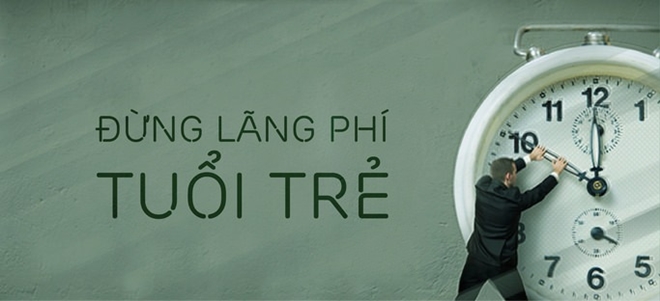 Viết bài nghị luận về vấn đề liên quan đến tuổi trẻ là một hình thức viết văn nhằm trình bày, phân tích và đưa ra quan điểm, ý kiến cá nhân về các chủ đề, vấn đề có liên quan đến tuổi trẻ. Mục đích của bài nghị luận là thuyết phục người đọc hiểu rõ hơn về vấn đề được bàn luận và nhìn nhận nó từ một góc độ mới.
1. Khái niệm và một số ví dụ về đề hay bắt gặp
Các đặc điểm chính của bài nghị luận về vấn đề liên quan đến tuổi trẻ
- Chủ đề liên quan đến tuổi trẻ: Các vấn đề có thể bao gồm: học tập, sự nghiệp, tình bạn, tình yêu, đam mê, khát vọng, thách thức, cống hiến, trách nhiệm xã hội, và lối sống của thanh niên.
-  Cấu trúc rõ ràng:
+ Mở bài: Giới thiệu vấn đề liên quan đến tuổi trẻ mà bạn muốn nghị luận. Thường bắt đầu bằng một câu dẫn dắt hấp dẫn và giới thiệu ngắn gọn về chủ đề.
+ Thân bài: Phân tích vấn đề từ nhiều khía cạnh, đưa ra các lập luận, dẫn chứng để minh họa cho quan điểm của mình. Thân bài có thể được chia thành nhiều đoạn, mỗi đoạn tập trung vào một khía cạnh hoặc một luận điểm.
+ Kết bài: Tóm tắt lại các điểm chính đã nêu ra trong thân bài, khẳng định lại quan điểm của mình và đưa ra kết luận cuối cùng. Có thể kêu gọi hành động hoặc suy ngẫm sâu sắc hơn về vấn đề.
- Lập luận logic và thuyết phục: Sử dụng các lý lẽ và dẫn chứng thuyết phục để hỗ trợ quan điểm của mình. Các dẫn chứng có thể là từ thực tế, số liệu thống kê, nghiên cứu khoa học, hoặc các câu chuyện, ví dụ thực tế.
- Ngôn ngữ rõ ràng và chính xác: Sử dụng ngôn từ trong sáng, dễ hiểu, tránh lối viết mơ hồ, dài dòng. Ngôn ngữ phải thể hiện được sự chín chắn, trưởng thành của tuổi trẻ nhưng vẫn gần gũi, thân thiện.
-  Quan điểm cá nhân: Bài nghị luận không chỉ đơn thuần trình bày thông tin mà còn phải thể hiện được quan điểm, suy nghĩ và cảm nhận của người viết về vấn đề được thảo luận.
Ví dụ một số đề hay bắt gặp
+  Viết bài văn nghị luận (600 chữ) về tầm quan trọng của việc học ngoại ngữ đối với giới trẻ.
+  Viết bài văn nghị luận (600 chữ) về tình trạng lười vận động của giới trẻ hiện nay.
+  Viết bài văn nghị luận (600 chữ) về trách nhiệm của thanh niên trong việc bảo vệ môi trường.
+  Viết bài văn nghị luận (600 chữ) về việc giới trẻ nên làm gì để phát triển bản thân.
+  Viết bài văn nghị luận (600 chữ) về ảnh hưởng của mạng xã hội đến giới trẻ.
+  Viết bài văn nghị luận (600 chữ) về vai trò của tuổi trẻ trong việc xây dựng và phát triển đất nước.
+ Viết bài văn nghị luận (600 chữ) về tình trạng stress và áp lực học tập của học sinh, sinh viên.
+ Viết bài văn nghị luận (600 chữ) về sự cần thiết của việc rèn luyện kỹ năng mềm cho giới trẻ.
+  Viết bài văn nghị luận (600 chữ) về tác động của phim ảnh và truyền thông đến lối sống của giới trẻ.
+  Viết bài văn nghị luận (600 chữ) về ý nghĩa của việc tham gia các hoạt động tình nguyện đối với thanh niên.
2. Dàn ý chung
Mở bài
- Giới thiệu vấn đề: Nêu ra chủ đề nghị luận và lý do chọn chủ đề này.
- Khơi gợi sự quan tâm: Đưa ra một câu dẫn dắt hấp dẫn hoặc một câu hỏi để thu hút sự chú ý của người đọc.
- Trình bày luận điểm chính: Tóm tắt các luận điểm chính mà bạn sẽ thảo luận trong bài.
Thân bài
+ Giải thích rõ ràng về vấn đề nghị luận, cung cấp định nghĩa và bối cảnh liên quan.
Luận điểm 1: 
Khái quát về vấn đề
+ Dẫn chứng bằng các thông tin, số liệu thống kê, hoặc nghiên cứu để minh họa.
+ Phân tích tác động của vấn đề đến thanh niên từ nhiều khía cạnh: tâm lý, xã hội, giáo dục, sự nghiệp, sức khỏe,...
Luận điểm 2: 
Ảnh hưởng của vấn đề đến tuổi trẻ
+ Đưa ra ví dụ cụ thể, các câu chuyện thực tế hoặc trích dẫn từ các chuyên gia.
+ Đề xuất các giải pháp hoặc hành động cụ thể mà thanh niên có thể thực hiện để giải quyết vấn đề hoặc tận dụng cơ hội.
Luận điểm 3: 
Các giải pháp và hành động
+ Trình bày quan điểm cá nhân về những giải pháp này, kèm theo lập luận và dẫn chứng hỗ trợ.
Kết bài
- Tóm tắt lại các luận điểm chính: Nhắc lại những ý chính đã trình bày trong thân bài.
- Khẳng định lại quan điểm: Khẳng định lại quan điểm của mình về vấn đề nghị luận.
- Lời kêu gọi hoặc đề xuất: Kêu gọi hành động hoặc đưa ra lời khuyên cho người đọc, nhấn mạnh tầm quan trọng của việc giải quyết vấn đề này đối với tuổi trẻ.
3. Dàn ý minh hoạ một số đề bài cụ thể
KẾT THÚC
Đề 1: Viết bài văn nghị luận (600 chữ) về sự cần thiết của việc rèn luyện kỹ năng mềm cho giới trẻ.
Đề 2: Viết bài văn nghị luận (600 chữ) về tác động của phim ảnh và truyền thông đến lối sống của giới trẻ.
Đề 3: Viết bài văn nghị luận (600 chữ) về vai trò của tuổi trẻ trong việc xây dựng và phát triển đất nước.
Đề 4: Viết bài văn nghị luận (600 chữ) về tình trạng stress và áp lực học tập của học sinh, sinh viên.
Đề 1
Viết bài văn nghị luận (600 chữ) về sự cần thiết của việc rèn luyện kỹ năng mềm cho giới trẻ.
Mở bài
- Giới thiệu vấn đề:
- Trình bày luận điểm chính:
- Khơi gợi sự quan tâm:
Đưa ra câu hỏi hoặc ví dụ thực tế để thu hút sự chú ý của người đọc.
Tóm tắt các luận điểm chính sẽ thảo luận trong bài.
Nêu ra tầm quan trọng của kỹ năng mềm trong cuộc sống và công việc hiện đại.
Đề 1
Thân bài
- Luận điểm 1: Định nghĩa và vai trò của kỹ năng mềm
- Luận điểm 2: Tác động của kỹ năng mềm đối với giới trẻ
- Luận điểm 3: Phương pháp rèn luyện kỹ năng mềm
+ Giải thích khái niệm: Kỹ năng mềm là những kỹ năng liên quan đến giao tiếp, quản lý thời gian, giải quyết xung đột, làm việc nhóm, lãnh đạo, v.v.
+ Học tập: Kỹ năng mềm giúp học sinh, sinh viên quản lý thời gian, làm việc nhóm hiệu quả và thuyết trình tự tin.
+ Giáo dục chính quy: Đưa kỹ năng mềm vào chương trình học ở các cấp học.
+ Hoạt động ngoại khóa: Tham gia câu lạc bộ, tình nguyện, các khóa học kỹ năng.
+ Sự nghiệp: Nhà tuyển dụng đánh giá cao ứng viên có kỹ năng mềm, từ đó tăng cơ hội việc làm và thăng tiến.
+ Vai trò quan trọng: Giúp tăng cường hiệu quả làm việc, nâng cao khả năng giao tiếp và tạo mối quan hệ tốt trong công việc cũng như cuộc sống.
+ Cuộc sống cá nhân: Cải thiện mối quan hệ, giao tiếp, giúp giảm stress và xây dựng lối sống lành mạnh.
+ Tự học: Đọc sách, tham gia các khóa học trực tuyến, tự đặt mục tiêu và rèn luyện hàng ngày.
Đề 1
Kết bài
DANH SÁCH ĐỀ BÀI
- Khẳng định lại quan điểm:
- Lời kêu gọi hành động:
- Tóm tắt lại các luận điểm chính:
Kêu gọi giới trẻ và cộng đồng chú trọng rèn luyện kỹ năng mềm để chuẩn bị tốt hơn cho tương lai.
Khẳng định tầm quan trọng của kỹ năng mềm đối với sự phát triển toàn diện của giới trẻ.
Nhắc lại sự cần thiết của việc rèn luyện kỹ năng mềm.
Đề 2
Viết bài văn nghị luận (600 chữ) về tác động của phim ảnh và truyền thông đến lối sống của giới trẻ.
Mở bài
+ Trình bày tầm quan trọng của phim ảnh và truyền thông trong đời sống hiện đại.
- Giới thiệu vấn đề:
+ Nêu lên vấn đề chính: Tác động của phim ảnh và truyền thông đến lối sống của giới trẻ.
- Khơi gợi sự quan tâm:
Đưa ra ví dụ thực tế hoặc số liệu để thu hút sự chú ý của người đọc.
- Trình bày luận điểm chính:
Tóm tắt các luận điểm chính sẽ được thảo luận trong bài.
Đề 2
Thân bài
+ Giáo dục và nâng cao nhận thức: Phim tài liệu, chương trình giáo dục giúp giới trẻ tiếp cận kiến thức mới, nâng cao hiểu biết về các vấn đề xã hội, khoa học, lịch sử.
Luận điểm 1: 
Ảnh hưởng tích cực của phim ảnh và truyền thông đến lối sống của giới trẻ
+ Truyền cảm hứng và động lực: Phim ảnh về những tấm gương sáng, câu chuyện thành công có thể truyền cảm hứng và động lực cho giới trẻ trong việc theo đuổi đam mê và mục tiêu.
+ Định hướng sai lệch về giá trị sống: Phim ảnh bạo lực, nội dung thiếu lành mạnh có thể ảnh hưởng tiêu cực đến suy nghĩ và hành vi của giới trẻ.
Luận điểm 2: 
Ảnh hưởng tiêu cực của phim ảnh và truyền thông đến lối sống của giới trẻ
+ Tạo áp lực và căng thẳng: Hình ảnh lý tưởng hóa về cuộc sống, vẻ đẹp trên truyền thông có thể tạo áp lực, gây ra sự tự ti và căng thẳng cho giới trẻ.
+ Gây mất cân bằng thời gian: Giới trẻ dễ dàng bị cuốn hút vào phim ảnh và truyền thông, dẫn đến việc mất cân bằng giữa thời gian học tập, làm việc và giải trí.
+ Giáo dục về truyền thông: Dạy giới trẻ kỹ năng nhận diện thông tin, phân biệt đúng sai, tự bảo vệ bản thân trước các nội dung không lành mạnh.
Luận điểm 3: 
Giải pháp để tận dụng và hạn chế tác động tiêu cực của phim ảnh và truyền thông
+ Quản lý thời gian: Hướng dẫn cách quản lý thời gian hợp lý giữa việc học tập, giải trí và hoạt động xã hội.
+ Tạo ra môi trường lành mạnh: Khuyến khích các sản phẩm phim ảnh và truyền thông chất lượng, mang tính giáo dục cao.
Đề 2
DANH SÁCH ĐỀ BÀI
Kết bài
- Tóm tắt lại các luận điểm chính:
Nhắc lại sự ảnh hưởng cả tích cực và tiêu cực của phim ảnh và truyền thông đến lối sống của giới trẻ.
Khẳng định tầm quan trọng của việc quản lý và sử dụng phim ảnh, truyền thông một cách hợp lý.
- Khẳng định lại quan điểm:
- Lời kêu gọi hành động:
Kêu gọi sự chú ý từ gia đình, nhà trường và xã hội để hướng dẫn, giáo dục và bảo vệ giới trẻ trước tác động của phim ảnh và truyền thông.
Viết bài văn nghị luận (600 chữ) về vai trò của tuổi trẻ trong việc xây dựng và phát triển đất nước.
Đề 3
Mở bài
- Giới thiệu vấn đề:
+ Giới thiệu chung về vai trò quan trọng của tuổi trẻ trong xã hội.
+ Nêu vấn đề chính: Vai trò của tuổi trẻ trong việc xây dựng và phát triển đất nước.
- Khơi gợi sự quan tâm:
Đưa ra một câu nói nổi tiếng hoặc một ví dụ thực tế để thu hút sự chú ý của người đọc.
Thân bài
Đề 3
- Luận điểm 1: Tuổi trẻ là lực lượng lao động chủ chốt
+ Nguồn nhân lực dồi dào và đầy năng lượng: Tuổi trẻ chiếm phần lớn dân số và là nguồn nhân lực chủ yếu trong mọi lĩnh vực kinh tế, xã hội.
+ Khả năng tiếp thu nhanh chóng và sáng tạo: Giới trẻ có khả năng học hỏi và áp dụng nhanh chóng các tiến bộ khoa học kỹ thuật, đóng góp vào sự phát triển của nền kinh tế.
- Luận điểm 2: Tuổi trẻ là nguồn động lực cho sự đổi mới và sáng tạo
+ Tinh thần dám nghĩ, dám làm: Tuổi trẻ luôn có tinh thần khởi nghiệp, dám thử nghiệm và đón nhận những thách thức mới.
+ Đóng góp vào sự phát triển công nghệ và khoa học: Nhiều sáng kiến, phát minh đột phá trong khoa học và công nghệ đến từ những người trẻ, thúc đẩy sự phát triển của đất nước.
Thân bài
Đề 3
- Luận điểm 3: Tuổi trẻ đóng vai trò quan trọng trong việc bảo vệ và gìn giữ văn hóa, bản sắc dân tộc
+ Giữ gìn và phát huy truyền thống văn hóa: Giới trẻ cần ý thức về việc bảo tồn và phát huy các giá trị văn hóa truyền thống của dân tộc.
+ Tiếp nhận và hòa nhập với văn hóa thế giới: Tuổi trẻ có khả năng tiếp nhận và học hỏi từ các nền văn hóa khác, làm giàu thêm cho văn hóa dân tộc mà không bị mất đi bản sắc riêng.
- Luận điểm 4: Tuổi trẻ có vai trò quyết định trong việc xây dựng một xã hội văn minh, công bằng và phát triển bền vững
+ Tham gia tích cực vào các hoạt động xã hội và chính trị: Tuổi trẻ cần tham gia vào các phong trào xã hội, hoạt động tình nguyện, chính trị để góp phần xây dựng một xã hội tốt đẹp hơn.
+ Nâng cao nhận thức và trách nhiệm công dân: Giới trẻ cần có ý thức và trách nhiệm với cộng đồng, môi trường và sự phát triển bền vững của đất nước.
DANH SÁCH ĐỀ BÀI
Đề 3
Kết bài
- Tóm tắt lại các luận điểm chính:
Nhắc lại vai trò quan trọng của tuổi trẻ trong việc xây dựng và phát triển đất nước.
- Khẳng định lại quan điểm:
Khẳng định tuổi trẻ là tương lai của đất nước, cần được đầu tư và phát triển một cách toàn diện.
- Lời kêu gọi hành động:
Kêu gọi giới trẻ hãy ý thức rõ vai trò của mình, nỗ lực học tập, rèn luyện và cống hiến cho sự phát triển của đất nước.
Viết bài văn nghị luận (600 chữ) về tình trạng stress và áp lực học tập của học sinh, sinh viên.
Đề 4
Mở bài
- Giới thiệu vấn đề:
+ Tình trạng stress và áp lực học tập ngày càng trở nên phổ biến trong môi trường học đường.
+ Tầm quan trọng của việc nhận thức và giải quyết vấn đề này.
Thân bài
Đề 4
- Luận điểm 1: Nguyên nhân gây stress và áp lực học tập
+ Khối lượng bài vở lớn và yêu cầu cao: Học sinh, sinh viên phải đối mặt với khối lượng bài tập, dự án và kỳ thi liên tục, khiến thời gian học tập và nghỉ ngơi không cân đối.
+ Kỳ vọng từ gia đình và xã hội:
Áp lực từ cha mẹ muốn con cái đạt thành tích cao, từ đó đặt ra những kỳ vọng quá lớn.
Xã hội đề cao thành tích học tập, coi đó là thước đo đánh giá con người.
+ Thiếu kỹ năng quản lý thời gian và áp lực: Nhiều học sinh, sinh viên chưa biết cách quản lý thời gian, dẫn đến tình trạng học tập không hiệu quả và stress.
- Luận điểm 2: Hậu quả của stress và áp lực học tập
+ Tác động tiêu cực đến sức khỏe tinh thần và thể chất:
Gây ra các vấn đề về tâm lý như lo âu, trầm cảm, mất ngủ.
Ảnh hưởng đến sức khỏe thể chất, gây mệt mỏi, suy nhược cơ thể.
+ Suy giảm hiệu quả học tập và sáng tạo:
Khi bị stress, khả năng tập trung và tiếp thu kiến thức giảm sút, hiệu quả học tập không cao.
Tình trạng căng thẳng kéo dài làm mất đi sự sáng tạo và khả năng giải quyết vấn đề.
+ Mối quan hệ xã hội bị ảnh hưởng: Stress và áp lực học tập có thể làm giảm khả năng giao tiếp, gây mâu thuẫn trong mối quan hệ với bạn bè và gia đình.
- Luận điểm 3: Giải pháp giảm stress và áp lực học tập
+ Quản lý thời gian hiệu quả: Lập kế hoạch học tập, sắp xếp thời gian hợp lý giữa học và giải trí.
+ Tạo môi trường học tập thoải mái: Xây dựng môi trường học tập không căng thẳng, khuyến khích sự sáng tạo và tinh thần thoải mái.
+ Hỗ trợ tâm lý và tinh thần:
Gia đình, nhà trường cần quan tâm, lắng nghe và hỗ trợ tâm lý cho học sinh, sinh viên.
Tạo ra các chương trình, hoạt động giảm stress, giúp học sinh, sinh viên giải tỏa áp lực.
+ Phát triển kỹ năng mềm: Dạy kỹ năng quản lý stress, quản lý thời gian, và kỹ năng giao tiếp để học sinh, sinh viên có thể đối mặt và giải quyết các vấn đề một cách hiệu quả.
DANH SÁCH ĐỀ BÀI
Đề 4
Kết bài
- Tóm tắt lại vấn đề:
Nhấn mạnh tầm quan trọng của việc nhận thức và giải quyết tình trạng stress và áp lực học tập.
- Khẳng định lại quan điểm:
Việc giảm stress và áp lực học tập không chỉ là trách nhiệm của học sinh, sinh viên mà còn cần sự hỗ trợ từ gia đình và nhà trường.
- Lời kêu gọi hành động:
Kêu gọi tất cả mọi người cùng chung tay tạo ra môi trường học tập lành mạnh và hỗ trợ học sinh, sinh viên vượt qua áp lực.
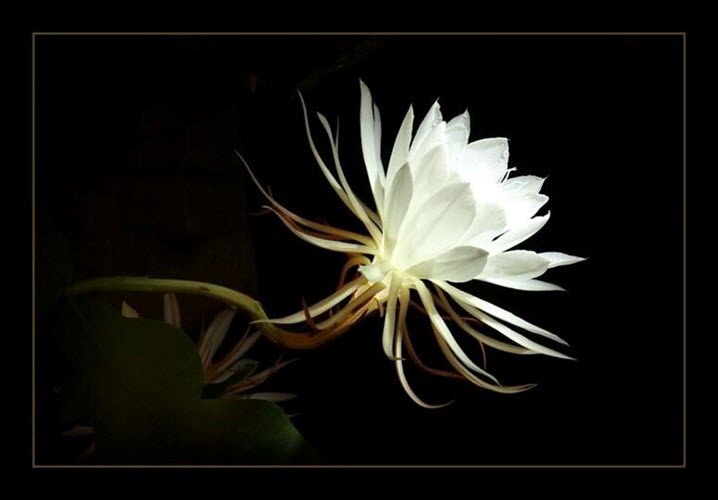 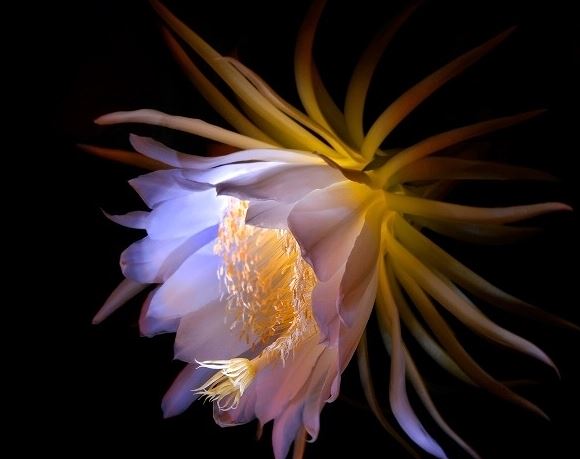 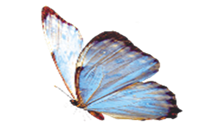 Bản quyền trí tuệ của  Tài liệu dạy học chất lượng ngữ văn THPT
 ( Đoàn Quỳnh Hoa)
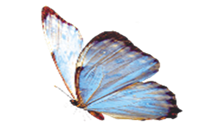 KHÔNG ĐƯỢC SAO CHÉP, CHIA SẺ DƯỚI MỌI HÌNH THỨC.
Vi phạm phải bồi thường theo thiệt hại gây ra.
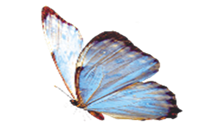 HÃY
Hành xử văn hóa và trân trọng sức lao động của mọi người.
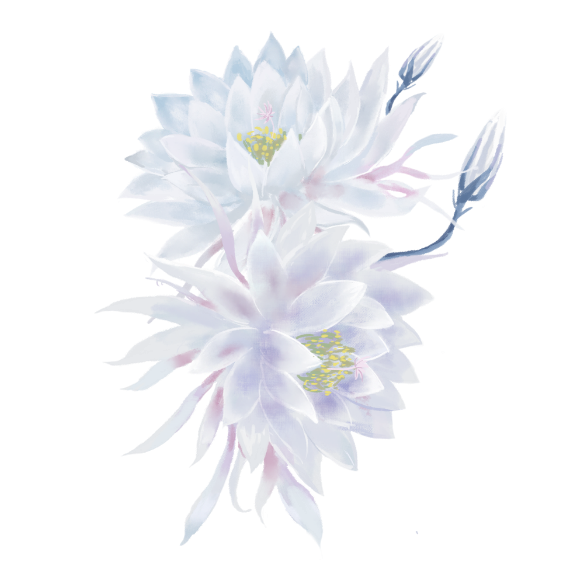 Số điện thoại, Zalo: 0377046976
Facebook: Đoàn Quỳnh Hoa
Trang: Tài liệu dạy học chất lượng ngữ văn THPT 
Nhóm Fb: Tài liệu dạy học chất lượng ngữ văn THPT (Theo dõi, tham gia để̉ cập nhật tài liệu mới)
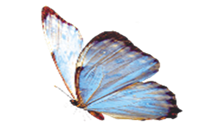